21.02.05 
ЗЕМЕЛЬНО-ИМУЩЕСТВЕННЫЕ ОТНОШЕНИЯ
Профессиональный цикл
УЧЕБНАЯ ЛИТЕРАТУРА
ОП.01 
ОСНОВЫ ЭКОНОМИЧЕСКОЙ ТЕОРИИ
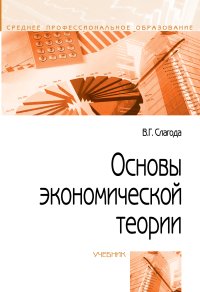 Слагода В. Г. Основы экономической теории : учебник / В. Г. Слагода. — 3-е изд. — Москва : ФОРУМ : ИНФРА - М, 2023. — 269 с. – (Среднее профессиональное образование). 

Настоящий учебник позволяет студенту колледжа изучить целый комплекс экономических проблем как на уровне микроэкономики, макроэкономики, так и на уровне отдельных наиболее актуальных проблем деятельности конкретной фирмы.
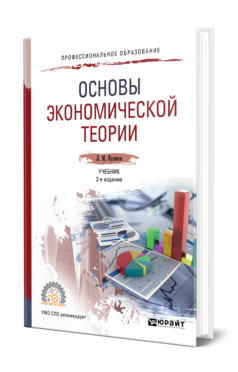 Куликов Л. М.  Основы экономической теории : учебник для СПО / Л. М. Куликов. — 3-е изд., перераб. и доп. — Москва : Издательство Юрайт, 2023. — 371 с. — (Профессиональное образование).

В учебнике изложены предмет, методы и главные этапы развития экономической науки. Рассмотрены ключевые факторы современного производства, показано, как действуют рыночный механизм, цены и доходы, инфляция и т. д. Текст проиллюстрирован многочисленными схемами, таблицами, графиками и сопровождается подстрочным словарем иностранных слов. В приложениях даны экзаменационный вопросник и карточки для тематических зачетов.
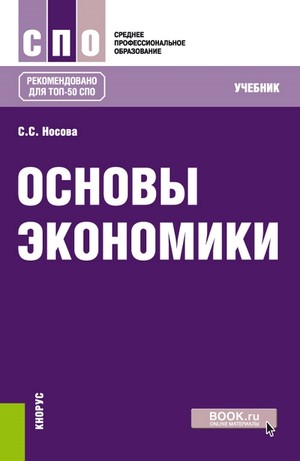 Носова С. С. Основы экономики : учебник / С. С. Носова. — Москва : КноРус, 2022. — 312 с. – (Среднее профессиональное образование).

Излагаются теоретические основы рыночной экономики. Раскрывается механизм действия экономических законов в рыночной экономике, в том числе в Российской Федерации. Книга отражает достижения отечественной и зарубежной экономической мысли и практики и содержит основные темы курса.
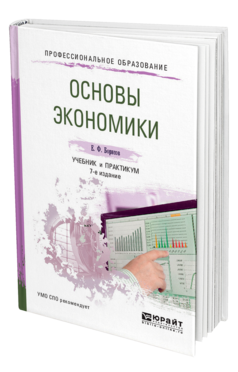 Борисов  Е. Ф.  Основы экономики : учебник и практикум для СПО / Е. Ф. Борисов. — 7-е изд., перераб. и доп. — Москва : Издательство Юрайт, 2023. — 383 с. — (Профессиональное образование). 

В учебнике рассматриваются все основные хозяйственные формы экономики, освещаются главные черты и особенности различных секторов национального хозяйства, анализируются особенности инноваций экономического роста в XXI в., их связи с новейшим этапом НТР. Большое внимание уделяется отражению актуальных проблем совершенствования российской экономики на современном этапе. В книге использованы различные методы инновационного образования. В том числе в каждой главе даются интеллектуальные задачи. Теоретическое рассмотрение происходящих перемен органично дополнено практикумом по экономике. Благодаря большому преподавательскому опыту автора сложный теоретический материал изложен в доступной и интересной форме.
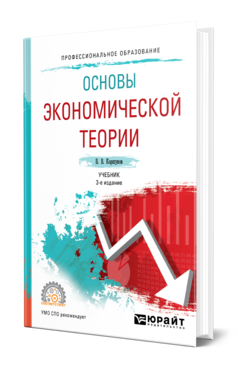 Коршунов В. В.  Основы экономической теории : учебник для СПО / В. В. Коршунов. — 3-е изд., испр. и доп. — Москва : Издательство Юрайт, 2023. — 219 с. — (Профессиональное образование).

В учебнике изложены теоретические основы по курсу экономической теории для непрофильных специальностей. Рассмотрены основные особенности микроэкономики, макроэкономики, мировой и российской экономики. Дан материал о собственности и системах экономических отношений, о формах общественного хозяйства, о рыночной системе экономики, о рынке капиталов и рынке труда, о спросе и предложении в рыночной экономике, об издержках и прибыли. Представлены закономерности развития экономических систем, виды капиталов и доходов, кредитно-финансовой системы. Раскрыты вопросы государственного регулирования рыночной экономики. Учебный материал четко систематизирован и написан в доступной для понимания форме.
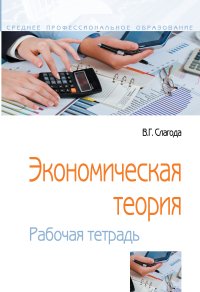 Слагода В. Г. Экономическая теория : рабочая тетрадь / Слагода В.Г., - 5-е изд., испр. и доп. - Москва : Форум, НИЦ ИНФРА-М, 2023. - 176 с.

Рабочая тетрадь по курсу «Экономическая теория» содержит множество заданий, которые позволят учащимся проверить и закрепить свои знания по изучаемому предмету.
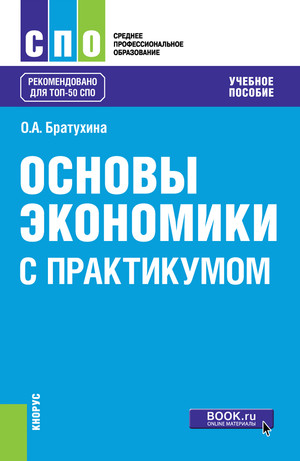 Братухина О.А. Основы экономики с практикумом : учебное пособие / О.А. Братухина. — Москва : КноРус, 2022. — 322 с. — (Среднее профессиональное образование).

Раскрываются сущность экономики, а также основные понятия, концепции и закономерности хозяйственной деятельности. Уделяется внимание особенностям экономических отношений, формированию финансовых ресурсов организаций, определению результатов предпринимательской деятельности. Рассматриваются многочисленные экономические ситуации, требующие особых процедур расчета и знания норм действующего законодательства. Для закрепления материала приведены практические задачи и тесты по всем изучаемым темам.
ОП.02  
ЭКОНОМИКА ОРГАНИЗАЦИИ
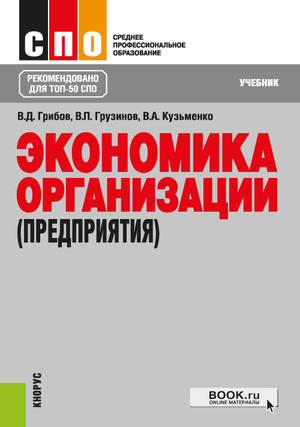 Грибов В.Д.  Экономика организации (предприятия) : учебник / В.Д. Грибов, В.П. Грузинов, В.А. Кузьменко. — Москва : КноРус, 2023. — 407 с. 

Изложены основные вопросы, связанные с деятельностью организации в условиях рыночных отношений. Рассмотрены механизм функционирования и организационно-правовые формы предприятий, вопросы организации производственного процесса, пути повышения качества продукции, роль основного и оборотного капитала. Освещены вопросы логистики, ценообразования, оплаты труда и управления финансами. Дан анализ экономических показателей в оценке эффективности работы предприятия. Уделено внимание принципам внешнеэкономической деятельности. Приведены вопросы для самопроверки и задания для самостоятельных расчетов.
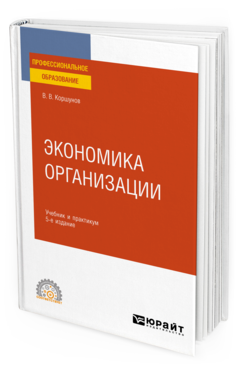 Коршунов В. В. Экономика организации : учебник и практикум для СПО  / В. В. Коршунов. — 5-е изд., перераб. и доп. — Москва : Юрайт, 2023. — 347 с. — (Профессиональное образование).

В учебнике изложены все стороны деятельности предприятия с момента выбора организационно-правовой формы, организации производства и управления, реализации продукции и формирования прибыли до анализа результатов деятельности и выбора направлений дальнейшего развития. После изложения теоретического материала в книге приведена практическая часть: задачи с решениями, задания для самостоятельной проработки. Таким образом проверяются и закрепляются знания учебного материала, вырабатываются навыки анализа конкретных ситуаций в деятельности субъекта хозяйствования, что позволяет принимать верные решения по выбору направлений дальнейшего развития деятельности предприятия. Соответствует актуальным требованиям федерального государственного образовательного стандарта среднего профессионального образования и профессиональным требованиям.
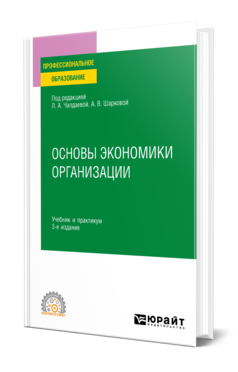 Основы экономики организации : учебник и практикум для СПО / Л. А. Чалдаева [и др.] ; под редакцией Л. А. Чалдаевой, А. В. Шарковой. — 3-е изд., перераб. и доп. — Москва : Издательство Юрайт, 2023. — 344 с. — (Профессиональное образование).

Курс содержит подробно изложенный материал, который позволит получить целостное представление об устройстве экономики организации и ее роли в экономической системе страны. Изложение классических основ экономической теории сочетается с освещением актуальных проблем управления организацией: инновационно-инвестиционная, социально ответственная деятельность организации и др. Практикум, представленный как задачами с разбором решений, так и многочисленными заданиями для самостоятельного выполнения, позволит развить навыки, необходимые будущему управленцу.
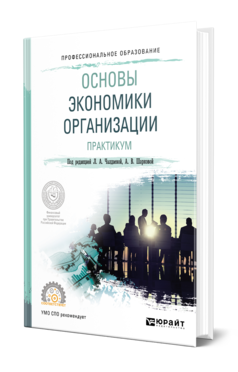 Основы экономики организации. Практикум : учебное пособие для СПО / Л. А. Чалдаева [и др.] ; под редакцией Л. А. Чалдаевой, А. В. Шарковой. — Москва : Издательство Юрайт, 2023. — 299 с. — (Профессиональное образование).

Перед вами Практикум, созданный в помощь для усвоения материала, изложенного в учебнике «Экономика организации» под редакцией профессора Л. А. Чалдаевой и профессора А. В. Шарковой. Оба издания подготовлены одним коллективом авторов. Каждая из 18 глав Практикума содержит введение с кратким изложением теоретического материала, задачи, тесты, практические задания с элементами исследовательского характера, открытые вопросы или вопросы для размышления, ситуационные задания. Особое внимание уделено кейсам и заданиям по работе со справочно-правовыми системами. После каждой главы приводится список нормативных документов и рекомендуемой литературы, позволяющий учащимся выполнить задания, закрепить теоретический материал и приобрести знания, навыки и опыт практического характера. В конце издания даны решения к задачам и ответы к тестам.
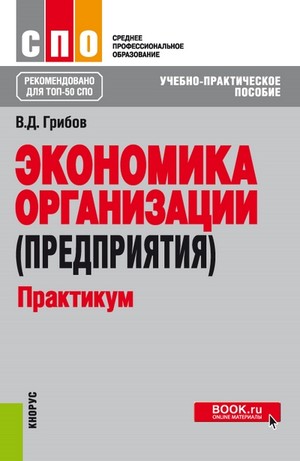 Грибов В.Д.  Экономика организации (предприятия). Практикум : учебное пособие / В.Д. Грибов. — Москва : КноРус, 2022. — 196 с.

Содержит вопросы для обсуждения на семинарах, задания и задачи по важнейшим темам дисциплины «Экономика организации (предприятия)», тесты для оценки полученных знаний и контрольные вопросы по каждой теме. Позволит углубить освоение каждой темы курса, проверить уровень полученных студентами теоретических знаний, привлечь внимание студентов к важнейшим аспектам каждой темы дисциплины.
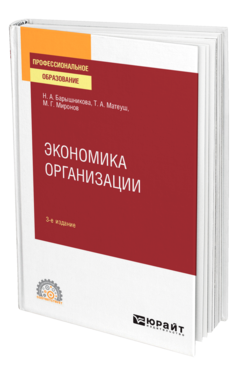 Барышникова Н. А.  Экономика организации : учебное пособие для СПО / Н. А. Барышникова, Т. А. Матеуш, М. Г. Миронов. — 3-е изд., перераб. и доп. — Москва : Издательство Юрайт, 2023. — 184 с. — (Профессиональное образование). 

В настоящем курсе изложены теоретические основы дисциплины «Экономика предприятия». Учебный материал четко систематизирован и структурирован, отражает как традиционные, так и современные подходы к изучению предмета, написан в доступной для понимания форме. Это хорошая база для изучения курса и подготовки к текущей и итоговой аттестации по дисциплине.
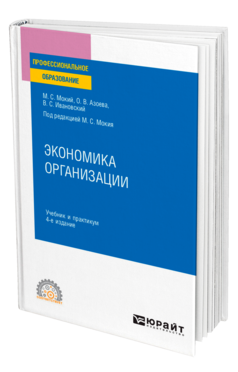 Мокий М. С.  Экономика организации : учебник и практикум для СПО / М. С. Мокий, О. В. Азоева, В. С. Ивановский ; под редакцией М. С. Мокия. — 4-е изд., перераб. и доп. — Москва : Издательство Юрайт, 2023. — 297 с. — (Профессиональное образование).

Изложены сущностные вопросы возникновения, деятельности и эффективного управления организацией. Основной упор сделан на понимание тех аспектов, которые являются общими для любых организаций и фирм независимо от форм собственности и отраслевой принадлежности. Для удобства читателей в тексте выделены ключевые понятия и определения по теме, которые необходимо знать и понимать. Каждая тема содержит вопросы и задания для самопроверки и закрепления знаний, в конце дается резюме, обобщающее материал, изложенный в параграфах. В заключение теоретического раздела приводится краткое изложение его основных положений, которое поможет сформировать у читателя общее представление о предмете и «ухватить» основную идею.
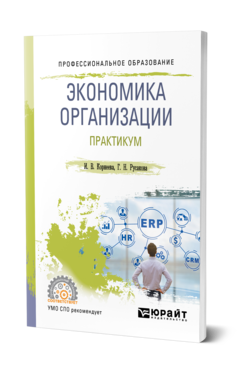 Корнеева И. В.  Экономика организации. Практикум : учебное пособие для СПО / И. В. Корнеева, Г. Н. Русакова. — Москва : Издательство Юрайт, 2023. — 123 с. — (Профессиональное образование).

В практикуме освещены три основные темы: эффективность использования производственных ресурсов, механизм функционирования фирмы, методы расчета финансового результата деятельности фирмы и оценки эффективности ее хозяйственной деятельности. Структура издания методика решения расчетных заданий, примеры расчетов, вопросы, задания для самопроверки с ответами удобна для самостоятельной работы студента и подготовки к занятиям, зачетам и экзаменам.
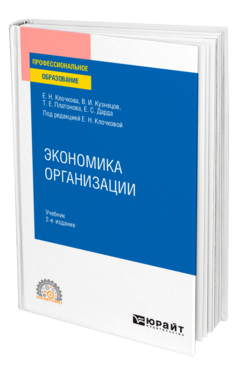 Экономика организации : учебник для СПО / Е. Н. Клочкова, В. И. Кузнецов, Т. Е. Платонова, Е. С. Дарда ; под редакцией Е. Н. Клочковой. — 2-е изд., перераб. и доп. — Москва : Издательство Юрайт, 2023. — 382 с. — (Профессиональное образование).

В учебнике рассматриваются методологические аспекты статистической и экономической оценки деятельности предприятия в зависимости от комплекса взаимосвязанных факторов и условий функционирования. В издании освещена вся система взаимосвязанных показателей, характеризующая основные области деятельности организаций, представлены методы статистического анализа и оценки финансовых, производственно-экономических результатов деятельности предприятия, выявления факторов, определяющих эффективность работы. Учебник содержит множество конкретных примеров. В конце каждой главы предусмотрены вопросы для самоконтроля, а также практические задания, позволяющие проверить качество усвоения изложенного материала.
ОП.03
  СТАТИСТИКА
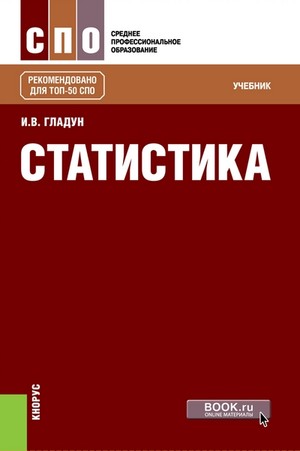 Гладун И.В. Статистика : учебник / И.В. Гладун. — Москва : КноРус, 2022. — 232 с. — (Cреднее профессиональное образование).

Рассматриваются теоретические и практические вопросы статистики. Раскрываются экономическая сущность и методика расчета статистических показателей, их использование в практической деятельности экономиста, бухгалтера, менеджера, повседневной жизни граждан. Даны задания для самостоятельной работы, в том числе задачи, тесты и творческие задания.
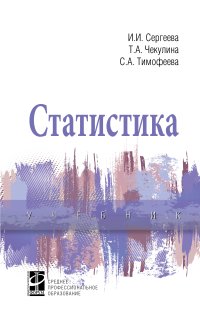 Сергеева И.И. Статистика : учебник / И.И. Сергеева, Т.А. Чекулина, С.А. Тимофеева. - 2-e изд., испр. и доп. — Москва : ИД ФОРУМ: НИЦ ИНФРА-М, 2021. — 304 с. — (Cреднее профессиональное образование).

В учебнике рассмотрены основные функции статистики и ее роль в условиях рыночных отношений. Излагаются базовые статистические методы, применяемые в экономических исследованиях, раскрываются основные вопросы общей теории статистики. Учебник насыщен примерами, содержит решение типовых задач, тесты и задания для самостоятельного изучения по каждому разделу.
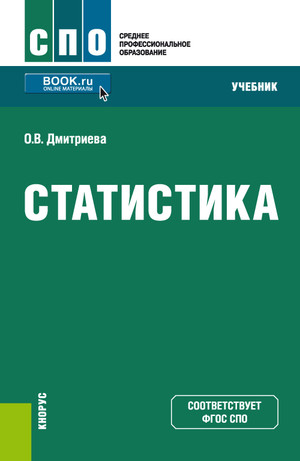 Дмитриева О.В. Статистика : учебник / Дмитриева О.В. — Москва : КноРус, 2023. — 322 с. — (Cреднее профессиональное образование).

Рассмотрены важнейшие методы обработки и анализа массовых количественных данных и порядок расчета основных статистических показателей. Отражены основные вопросы общей теории статистики (принципы построения классификаций и группировок; анализ вариационных рядов; методы статистического анализа связи; методология анализа динамических рядов и применение индексного анализа), рассмотрены базовые понятия макроэкономической статистики и методические основы социально-экономической статистики (статистики населения и трудовых ресурсов; численности персонала, использования рабочего времени, производительности и оплаты труда; национального богатства; уровня жизни населения; инфляции и цен; финансов, денежного обращения и кредита), являющиеся необходимым инструментарием для принятия решений на всех уровнях управления экономикой.
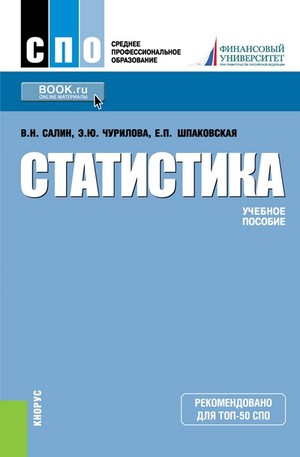 Салин В.Н. Статистика : учебное пособие / В.Н. Салин, Э.Ю. Чурилова, Е.П. Шпаковская. — Москва : КноРус, 2022. — 292 с.  — (Cреднее профессиональное образование).

Подробно рассмотрены проблемы сплошного и несплошного статистического наблюдения, группировки массовых данных, теории средних, анализ динамических рядов и корреляционный метод, индексы. Наряду с изложением теории статистики содержит примеры расчетов основных показателей, вопросы и тесты для самопроверки, а также практические задания. Отражает изменения в требованиях к указанной дисциплине, связанные с интеграцией России в европейское экономическое пространство (Болонская конвенция).
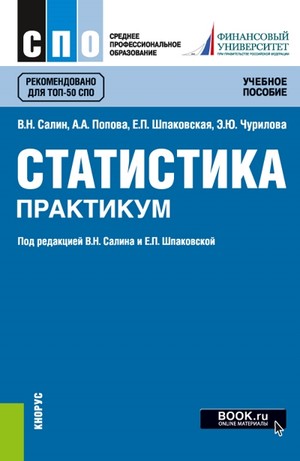 Салин В.Н. Статистика. Практикум  / В.Н. Салин под ред., А.А. Попова, Е.П. Шпаковская под ред., Э.Ю. Чурилова. — Москва : КноРус, 2022. — 307 с. — (Cреднее профессиональное образование).

Раскрываются основы методологии статистического анализа социально-экономических явлений и процессов. Отдельное внимание уделяется особенностям теории статистического наблюдения, приемам обработки статистической информации, группировке статистических данных. На конкретных практико-ориентированных примерах показывается применение теории средних величин, рассматриваются методы построения обобщающих показателей, анализа рядов динамики, выборочный, корреляционный, индексный методы анализа. В адаптированной форме, соответствующей уровню подготовки, предусмотренному стандартом, приводятся примеры расчета показателей, применения методов статистики в социально-экономическом анализе.
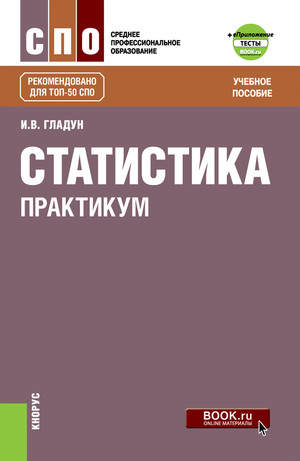 Гладун И.В. Статистика. Практикум : учебное пособие / И.В. Гладун. — Москва : КноРус, 2022. — 252 с. — (Cреднее профессиональное образование). 

Рассматриваются теоретические и практические вопросы статистики. Раскрываются экономическая сущность и методика расчета статистических показателей, их использование в практической деятельности экономиста, бухгалтера, менеджера, повседневной жизни человека. Даны решения типовых задач, задания для самостоятельной работы, в том числе задачи, тесты и творческие задания.
ОП.04  
ОСНОВЫ МЕНЕДЖМЕНТА И МАРКЕТИНГА
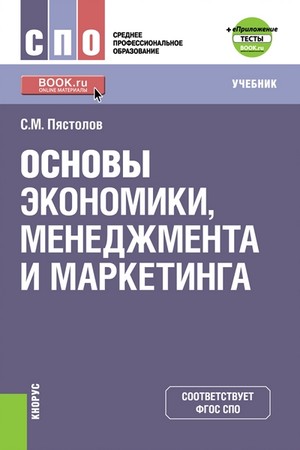 Пястолов С.М. Основы экономики, менеджмента и маркетинга : учебник / С.М. Пястолов. — Москва : КноРус, 2023. — 246 с.

Основу составляют методические материалы по современной экономической теории для студентов средних специальных учебных заведений, обучающихся по специальностям «Технология продуктов общественного питания», «Менеджмент». Представлены современные концепции экономики, менеджмента и маркетинга, используются наглядно-образные модели экономики, менеджмента и маркетинга.
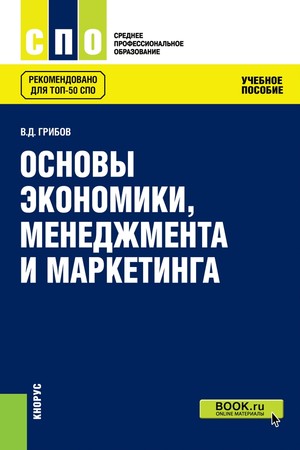 Грибов В. Основы экономики, менеджмента и маркетинга : учебное пособие / Грибов В., Д.  — Москва : КноРус, 2023. — 224 с. — (Среднее профессиональное образование). 

Раскрываются основные вопросы экономической теории, экономики предприятия, менеджмента организации и маркетинга в рыночных условиях. Приводятся теоретические и практические аспекты организации экономической, управленческой и маркетинговой деятельности.
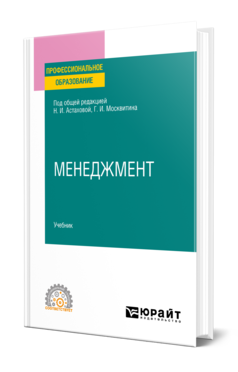 Астахова Н. И.  Менеджмент : учебник для СПО / Н. И. Астахова, Г. И. Москвитин ; под общей редакцией Н. И. Астаховой, Г. И. Москвитина. — Москва : Издательство Юрайт, 2023. — 422 с. — (Профессиональное образование). 

В учебнике изложены основы методологии и методики современного управления, процесс разработки и оптимизации управленческих решений и методы управления. Особое внимание уделено социальным факторам управления, профессиональным и личностным качествам менеджера, вопросам власти и лидерства, организации личной работы руководителя, а также конфликтам и изучению психологического климата в коллективе. Проанализирован зарубежный и отечественный опыт менеджмента, рассмотрен системный подход в управлении организацией, перспективные направления ее развития, а также элементы организационной культуры. Каждый параграф главы заканчивается контрольными вопросами, предназначенными для систематизации и проверки знаний, заданиями для самостоятельной работы.
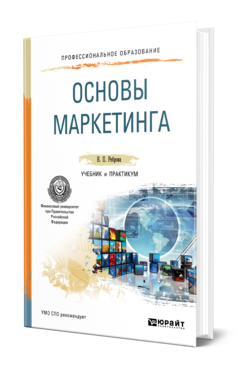 Реброва Н. П.  Основы маркетинга : учебник и практикум для СПО / Н. П. Реброва. — Москва : Издательство Юрайт, 2023. — 277 с. — (Профессиональное образование).

В курсе рассматриваются теоретические и практические аспекты развития системы маркетинга, концепции управления им, его виды, структура, вопросы разработки ценовой политики фирмы, исследования рынка, поведения потребителей, продвижения и распределения товаров и услуг, конкурентных стратегий предприятия, планирования маркетинговой деятельности. Приведен опыт практического использования маркетинга в деятельности российских предприятий и зарубежных фирм. Рассмотрены практические механизмы современных технологий маркетинга как инструмента проведения рыночных реформ.
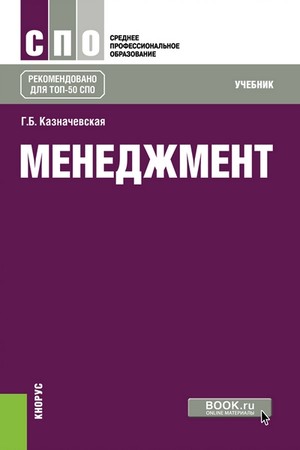 Казначевская Г. Б. Менеджмент : учебник / Г.Б. Казначевская. — Москва : КноРус, 2023. — 240 с. — (Среднее профессиональное образование).

Рациональная структура учебника способствует легкому усвоению учебного материала. Рассмотрены актуальные проблемы менеджмента, основное внимание уделено управленческим функциям, формальному и неформальному взаимодействию работников в организации, деловому и управленческому общению, вопросам самоменеджмента.
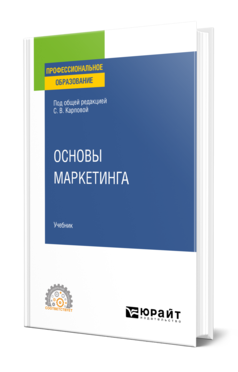 Карпова С. В.  Основы маркетинга : учебник для СПО / С. В. Карпова ; под общей редакцией С. В. Карповой. — Москва : Издательство Юрайт, 2023. — 383 с. — (Профессиональное образование).

В курсе наряду с классическим пониманием маркетинга приведены современные стратегии и концепции маркетинга, отражены программные продукты для маркетинговой информационной системы, новые виды инновационного и инвестиционного маркетинга. Курс поможет студентам анализировать внешнюю и внутреннюю маркетинговую среду предприятия, выявлять ее ключевые элементы и оценивать их влияние на предприятие, осуществлять стратегическое планирование маркетинговой деятельности, а также ставить и решать задачи операционного маркетинга.
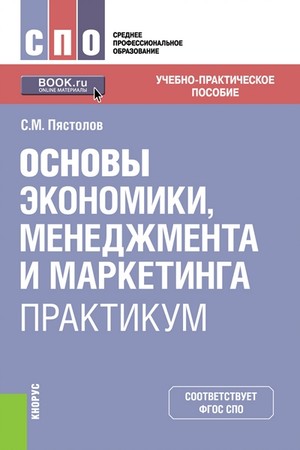 Пястолов С. М. Основы экономики, менеджмента и маркетинга. Практикум : учебно-практическое пособие / С. М. Пястолов. — Москва : КноРус, 2023. — 193 с.  — (Среднее профессиональное образование).

Основу настоящего учебного пособия составляют методические материалы по современной экономической теории для студентов средних профессиональных учебных заведений, обучающихся по специальностям «Технология продуктов общественного питания», «Менеджмент». Практикум является приложением к учебнику «Основы экономики, менеджмента и маркетинга» С. М. Пястолова. Предлагаются задания, задачи, направленные на развитие исследовательских навыков, творческих способностей учащихся, используются наглядно-образные представления концепций экономики, менеджмента и маркетинга.
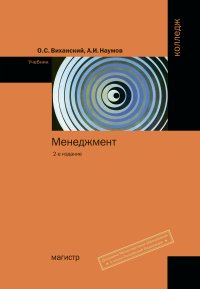 Виханский О. С. Менеджмент : учебник / О. С. Виханский, А. И. Наумов. — 6-e изд., перераб. и доп. – Москва : Магистр: НИЦ ИНФРА-М, 2023. — 288 с. — (Среднее профессиональное образование).

В учебнике освещается широкий круг вопросов менеджмента в деловой организации, функционирующей в конкурентной рыночной среде. Авторы не ограничиваются изложением теоретического взгляда на менеджмент, а описывают также реальную управленческую практику, ориентируя будущих руководителей на работу в сегодняшних динамичных, быстро меняющихся условиях.
ОП.05  
ДОКУМЕНТАЦИОННОЕ ОБЕСПЕЧЕНИЕ УПРАВЛЕНИЯ
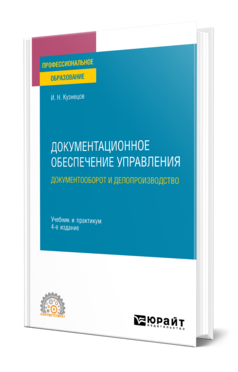 Кузнецов И. Н.  Документационное обеспечение управления. Документооборот и делопроизводство : учебник и практикум для СПО / И. Н. Кузнецов. — 4-е изд., перераб. и доп. — Москва : Издательство Юрайт, 2023. — 545 с. — (Профессиональное образование).

Данный курс на основе действующей общегосударственной нормативной базы наиболее полно отражает опыт документационного обеспечения управленческой деятельности современных государственных и негосударственных организаций, а также использование компьютерной техники и технологий в этом процессе. В курсе учтены особенности, связанные с работой с документами в организациях разных форм собственности.
Шувалова Н. Н.  Основы делопроизводства : учебник и практикум для СПО/ Н. Н. Шувалова, А. Ю. Иванова ; под общей редакцией Н. Н. Шуваловой. — 3-е изд., перераб. и доп. — Москва : Издательство Юрайт, 2023. — 384 с. — (Профессиональное образование).

В курсе рассматриваются теоретические и нормативно-методические основы традиционного и электронного делопроизводства, анализируются терминологический аппарат современного делопроизводства, порядок составления и оформления служебных документов. Отличительную особенность данного курса составляет междисциплинарный подход к изучению и созданию документа, поэтому большое внимание уделено не только технологическим вопросам, но и языку служебного документа, составляющему содержательную основу любой информации. Включение в практикум тестовых и практических заданий, активное использование метода самостоятельного выявления и исправления типичных ошибок в управленческих документах путем их редактирования позволяет закрепить усвоенные знания, сформировать умения и навыки составления, оформления документов и организации работы с ними, выработать навыки критического осмысления освоенного материала и самостоятельную позицию, овладеть официально-деловым стилем письменной речи.
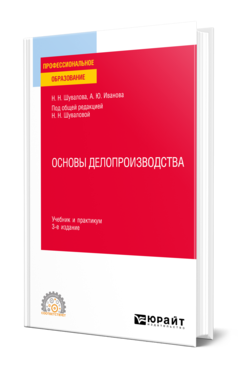 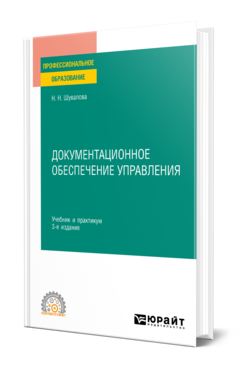 Шувалова Н. Н.  Документационное обеспечение управления : учебник и практикум для СПО / Н. Н. Шувалова. — 3-е изд. — Москва : Издательство Юрайт, 2023. — 247 с. — (Профессиональное образование).

Документ — основной инструмент управления и продукт профессиональной деятельности любого управленца. Поэтому для специалиста в области государственного и муниципального управления важны: знание основ делопроизводства, умение ориентироваться в море нормативных документов, регулирующих вопросы документационного обеспечения управления, языковая грамотность, владение официально-деловым стилем речи и навыки работы с документами. Цель данного учебника помочь студентам овладеть базовыми знаниями в области документационного обеспечения управления, технологиями работы с документом, а также методикой его оформления, составления, правки и редактирования.
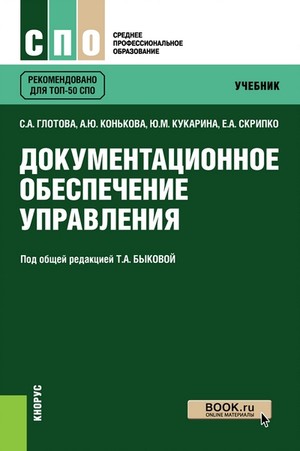 Документационное обеспечение управления : учебник / С.А. Глотова, А.Ю. Конькова, Ю.М. Кукарина, Е.А. Скрипко; под общ. ред. Т.А. Быковой.- Москва : Кнорус, 2023. — 266 с. — (Среднее профессиональное образование). 

Отражены основные вопросы документационного обеспечения управления, требования к составлению и оформлению документов на основе действующих законодательных и нормативно-методических актов, а также технология работы с документами в современных организациях. Рассмотрено документационное обеспечение деятельности кадровой службы, организация работы с обращениями граждан, договорная и финансовая документация. Приведены образцы оформления документов.
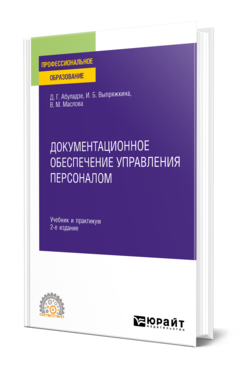 Абуладзе Д. Г.  Документационное обеспечение управления персоналом : учебник и практикум для СПО / Д. Г. Абуладзе, И. Б. Выпряжкина, В. М. Маслова. — 2-е изд., перераб. и доп. — Москва : Издательство Юрайт, 2023. — 370 с. — (Профессиональное образование).

В курсе рассматриваются актуальные вопросы документационного обеспечения управления персоналом (кадрового делопроизводства). Раскрываются важнейшие законодательные и нормативные правовые акты, регулирующие сферу трудовых отношений, на основе которых формируются локальные нормативные кадровые документы в организации. Особое внимание в курсе уделено порядку документационного оборота кадровой службы и правилам составления и оформления обязательных и рекомендуемых документов. Для лучшего усвоения материала каждая тема завершается выводами и практическими заданиями. В приложениях к курсу представлены типовые формы основных документов кадрового делопроизводства.
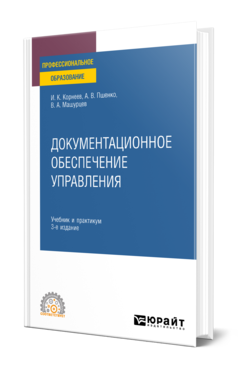 Корнеев И. К.  Документационное обеспечение управления : учебник и практикум для СПО / И. К. Корнеев, А. В. Пшенко, В. А. Машурцев. — 3-е изд., перераб. и доп. — Москва : Издательство Юрайт, 2023. — 438 с. — (Профессиональное образование).

Прочитав этот учебник, вы подробно ознакомитесь с организацией работы с управленческими документами в соответствии с национальным стандартом ГОСТ ИСО 15489-1-2007 «Управление документами», а также получите представление о современной концепции управления документами. Кроме того, в учебнике описаны правила оформления различных видов документов, способы и методы оперативной работы с документами, их текущего хранения, основы работы с корреспонденцией. Пристальное внимание уделено компьютерным системам и технологиям документационного обеспечения управления.
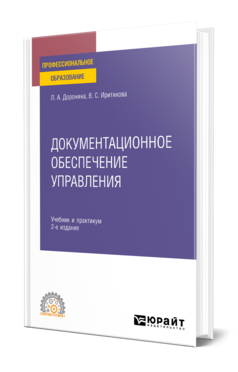 Доронина Л. А.  Документационное обеспечение управления : учебник и практикум для среднего профессионального образования / Л. А. Доронина, В. С. Иритикова. — 2-е изд., перераб. и доп. — Москва : Издательство Юрайт, 2023. — 270 с.— (Профессиональное образование). 

В книге рассматривается современная концепция учебной дисциплины «Организация и технология документационного обеспечения управления», анализируются история развития технологии обработки документов и организация документооборота в России. Отдельные главы посвящены организации работы с поступающими, отправляемыми и внутренними документами, контролю за исполнением документов, регистрации документов и организации информационно-справочной работы по документам в условиях внедрения систем электронного документооборота, технологии оперативного хранения документов и вопросам подготовки документов для передачи на архивное хранение.
ОП.06 
 ПРАВОВОЕ ОБЕСПЕЧЕНИЕ ПРОФЕССИОНАЛЬНОЙ ДЕЯТЕЛЬНОСТИ
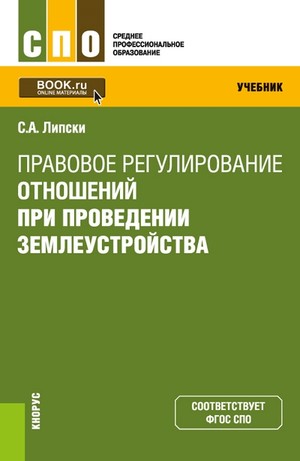 Липски С.А. Правовое регулирование отношений при проведении землеустройства : учебник / С.А. Липски.- Москва : Кнорус, 2023.- 217 с.- (Среднее профессиональное образование).

Раскрыты ключевые положения, связанные с земельными правоотношениями, с возможностями граждан и юридических лиц по реализации их прав на землю, с возложенными на них обязанностями, а также с особенностями правового режима различных земель и составом мероприятий по его обеспечению. Учтены все законодательные новации в данной сфере, осуществленные за последние годы (новые правила предоставления и изъятия земельных участков, их кадастрового учета и регистрации прав на них, а также земельного надзора, мониторинга земель, кадастровой оценки и кадастровой деятельности).
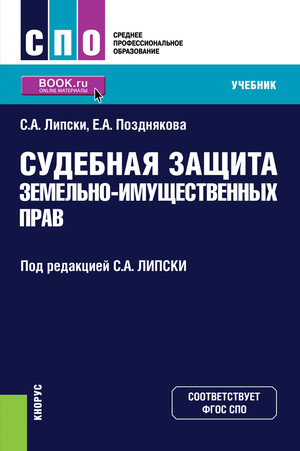 Липски С.А. Судебная защита земельно-имущественных прав : учебник / Липски С.А. — Москва : КноРус, 2023. — 198 с. — (Среднее профессиональное образование).

Раскрыты ключевые положения, связанные с судебной защитой земельно-имущественных прав. Изучение изложенного материала позволит овладеть компетенциями, предусмотренными соответствующим образовательным стандартом, а также сформировать у обучающихся системное восприятие судебной процедуры при рассмотрении земельно-имущественных вопросов. Учебник полезен будущим юристам (как бакалаврам, так и магистрантам) в качестве дополнительной учебной литературы по дисциплинам «Разрешение земельных споров», «Реализация и защита прав на земельные участки», «Рассмотрение споров, вытекающих из земельных правоотношений» и другим учебным дисциплинам соответствующей тематики.
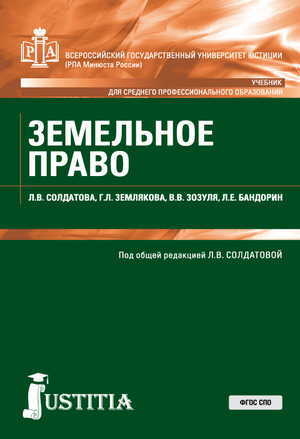 Земельное право : учебник / Л. В. Солдатова, Г. Л. Землякова, В. В. Зозуля, Л. Е. Бандорин. — Москва : Юстиция, 2023. — 262 с. — (Среднее профессиональное образование).

Данный учебник подготовлен с учетом всех требований федерального государственного образовательного стандарта среднего профессионального образования. Система правового регулирования земельных отношений в России, особенности возникновения, прекращения отдельных прав на землю, управление земельными ресурсами, плата за землю и защита земельных прав, особенности правовых режимов отдельных категорий земель изложены в структурированной форме с опорой на судебно-арбитражную практику и практику правоприменения. Главы содержат справочную научную информацию, а также аналитические задания и вопросы, улучшающие усвоение материала.
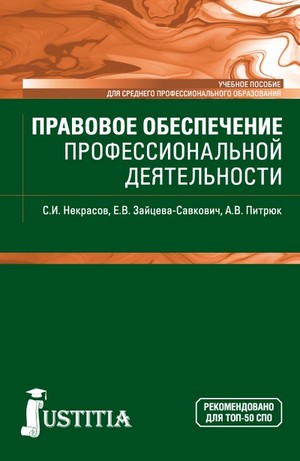 Некрасов С.И. Правовое обеспечение профессиональной деятельности : учебное пособие для СПО / Некрасов С.И., Зайцева-Савкович Е.В., Питрюк А.В. — Москва : Юстиция, 2022. — 211 с. — (Среднее профессиональное образование).

Кратко раскрывается содержание дисциплины «Правовое обеспечение профессиональной деятельности» с учетом последних изменений российского законодательства. Рассматриваются основные положения теории государства и права, характерные особенности международного права и российской системы права, базовые положения конституционного права Российской Федерации и их конкретизация в рамках отдельных отраслей права.
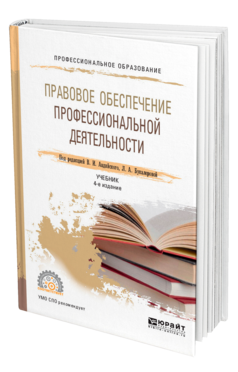 Правовое обеспечение профессиональной деятельности : учебник для СПО / В. И. Авдийский [и др.] ; под редакцией В. И. Авдийского. — 4-е изд., перераб. и доп. — Москва : Издательство Юрайт, 2023. — 333 с. — (Профессиональное образование).

В учебнике представлены глубокие знания в области основных институтов права для последующего использования его возможностей в обеспечении и повышении эффективности экономической деятельности хозяйствующих субъектов и народного хозяйства страны в целом. Материал основан на новейших нормативных правовых актах Российской Федерации. Основной акцент сделан на тех законодательных актах, которые составляют правовую основу будущей профессиональной деятельности студентов-экономистов. После каждой главы в целях улучшения качества усвоения материала приведены вопросы и задания для самостоятельной подготовки, а также списки рекомендуемой литературы.
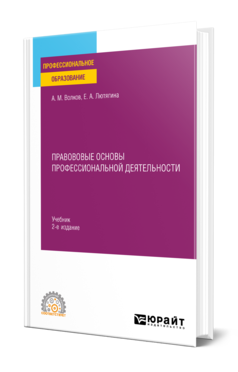 Волков А. М.  Правововые основы профессиональной деятельности : учебник для СПО / А. М. Волков. — 2-е изд., перераб. и доп. — Москва : Издательство Юрайт, 2023. — 345 с. — (Профессиональное образование). 

В учебнике «Правововые основы профессиональной деятельности» излагаются ключевые понятия и категории современной юридической науки. Книга позволяет получить полные, системные знания, необходимые для успешного освоения других учебных юридических дисциплин. Исходя из традиционного представления о теории государства и теории права как единой отрасли науки и учебной дисциплины, автор в то же время стоит на позиции, согласно которой проблемы государства должны рассматриваться лишь в той мере, в какой это необходимо для более углубленного понимания сущности и предназначения права, механизмов его действия, создания, реализации.
ОП.07 
 БУХГАЛТЕРСКИЙ УЧЕТ
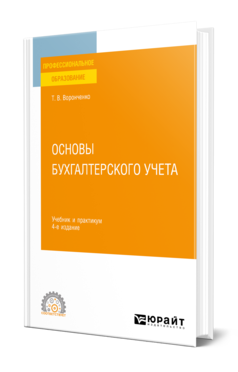 Воронченко Т. В.  Основы бухгалтерского учета : учебник и практикум для СПО / Т. В. Воронченко. — 3-е изд., перераб. и доп. — Москва : Издательство Юрайт, 2023. — 289 с. — (Профессиональное образование).

В учебнике представлены основы бухгалтерского учета, исторические и методические аспекты его возникновения и развития. Особенностью издания является системный взгляд на предмет и метод учета и комплексный подход к рассмотрению их взаимосвязей и взаимозависимостей. В учебник включен практикум, содержащий задачи для практических (семинарских) занятий и самостоятельной работы студентов.
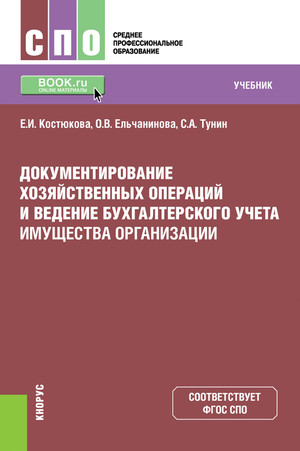 Костюкова Е.И. Документирование хозяйственных операций и ведение бухгалтерского учета имущества организации : учебник / Е.И. Костюкова, О.В. Ельчанинова, С.А. Тунин. — Москва : КноРус, 2022. — 159 с. 

Предназначен для изучения организации бухгалтерского учета, содержит опорный конспект по темам, вопросы для всех видов опросов и самопроверки знаний студентов при самостоятельной подготовке к итоговому контролю знаний.
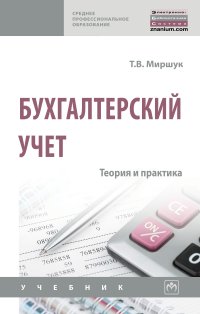 Миршук Т. В. Бухгалтерский учет: теория и практика : учебник / Т. В. Миршук. - Москва : НИЦ ИНФРА-М, 2023. - 182 с. — (Среднее профессиональное образование).

Учебник содержит изложенные в краткой форме теоретические основы и методические аспекты бухгалтерского учета, практические задания для работы на семинарских занятиях, самостоятельной работы студентов и ее контроля. Соответствует требованиям федеральных государственных образовательных стандартов среднего профессионального образования последнего поколения.
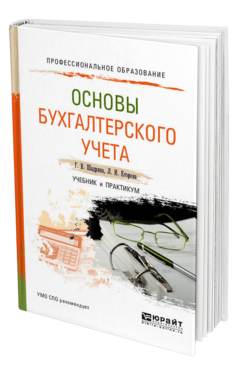 Шадрина Г. В.  Основы бухгалтерского учета : учебник и практикум для СПО / Г. В. Шадрина, Л. И. Егорова. — Москва : Издательство Юрайт, 2022. — 429 с. — (Профессиональное образование).

Учебник удачно сочетает бухгалтерский учет и элементы экономического анализа. Такое сочетание поможет приобрести умения и навыки в области экономических явлений и процессов в их взаимосвязи и взаимозависимости, понять сущность бухгалтерского учета как информационной основы управления, а также даст представление о составе элементов финансовой информации. Проверить усвоение теоретического материала поможет практикум, включающий контрольные вопросы ко всем темам, практические примеры, тесты и расчетные задачи. Использовать практикум можно как на семинарских занятиях, так и для самостоятельной работы студента.
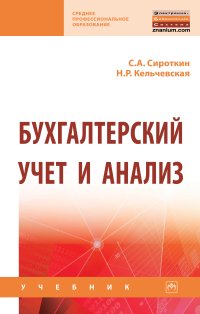 Сироткин С. А. Бухгалтерский учет и анализ : учебник / С. А. Сироткин, Н. Р. Кельчевская. — Москва : ИНФРА-М, 2021. —  355 с. 

В учебнике представлены как теоретические, так и методические положения бухгалтерского учета в организации, а также основы проведения экономического анализа деятельности коммерческой организации на основе данных бухгалтерского и управленческого учетов. Приведены примеры отражения хозяйственных фактов в бухгалтерском учете, проведения экономического анализа различных объектов учета, что способствует лучшему усвоению теоретических и практических основ бухгалтерского учета и анализа деятельности коммерческих организаций.
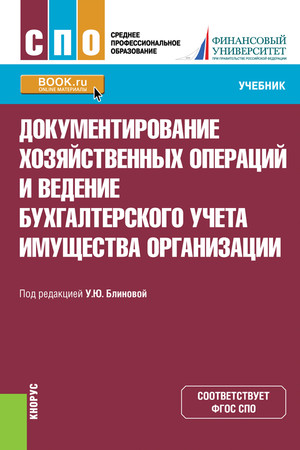 Документирование хозяйственных операций и ведение бухгалтерского учета имущества организации : учебник / Е. Ю. Астахова, Н. И. Голышева, О. Ю. Городецкая [и др.] ; под ред. У. Ю. Блиновой. — Москва : КноРус, 2023. — 304 с. 

Представлена информация о документировании хозяйственных операций, а также об основах синтетического и аналитического учета, особенностях учета и документирования денежных средств в кассе, на расчетных и специальных счетах в банке, основных средств, нематериальных активов, долгосрочных инвестиций, финансовых вложений, материально-производственных запасов, дебиторской и кредиторской задолженности. Раскрыты сущность документов и документооборота, двойной записи, описаны классификация документов, особенности аналитического и синтетического учета и применения Плана счетов бухгалтерского учета; особенности учета затрат по строительству объектов основных средств, вложений в научно-исследовательские, опытно-конструкторские и технологические работы.
ОП.08  
ФИНАНСЫ, ДЕНЕЖНОЕ ОБРАЩЕНИЕ И КРЕДИТ
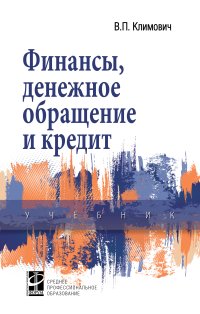 Климович В.П.  Финансы, денежное обращение и кредит : учебник / В.П. Климович. — 4-е изд., перераб. и доп. — Москва : ИД «ФОРУМ» : ИНФРА-М, 2022. — 336 с. 

Учебник подготовлен в соответствии с требованиями Федерального государственного образовательного стандарта по дисциплине «Финансы, денежное обращение и кредит» для среднего профессионального образования и раскрывает наиболее важные вопросы курса. Отдельные разделы учебника изложены в концептуальном плане. Материал учебника дополнен таблицами, схемами, определениями основных терминов и понятий, заданиями и вопросами для обсуждения.
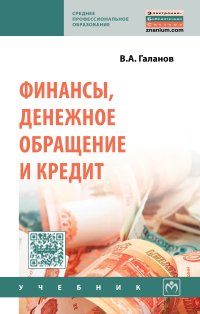 Галанов В.А. Финансы, денежное обращение и кредит : учебник / В.А. Галанов. - 2-e изд. — Москва : Форум : НИЦ ИНФРА-М, 2021. — 414 с. - (Среднее профессиональное образование). 

Учебник включает все темы стандарта курса «Финансы, денежное обращение и кредит»: понятие денег и денежного обращения, роль и функции финансовой системы, государственные финансы и основные финансовые рынки, финансы предприятий и организаций, понятие ссудного капитала, кредита и вопросы функционирования банковской системы. Для учащихся колледжей, обучающихся по экономическим специальностям. В качестве краткого курса учебник может быть полезен и для студентов высших учебных заведения, а также для всех интересующихся вопросами финансов, денег, кредитования и финансовых рынков.
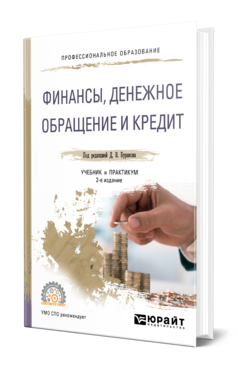 Финансы, денежное обращение и кредит : учебник и практикум для СПО / Д. В. Бураков [и др.] ; под редакцией Д. В. Буракова. — 2-е изд., перераб. и доп. — Москва : Издательство Юрайт, 2023. — 366 с. - (Профессиональное образование).

В учебнике рассматриваются теоретические основы функционирования финансовой, денежной и кредитной систем. Особое внимание уделяется теории денег, кредита и банков, в частности, эволюции форм и видов денег и кредита, измерению денежной массы, роли ссудного процента в экономике, деятельности центрального и коммерческих банков, а также теоретическим основам финансов и организационно-правовому аспекту управления финансами. Отличительная особенность издания — подробный анализ особенностей финансовой системы России.
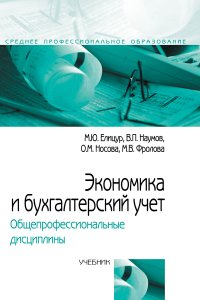 Елицур М. Ю. Экономика и бухгалтерский учет. Общепрофессиональные дисциплины : учебник / М.Ю. Елицур, В.П. Наумов, О.М. Носова, М.В. Фролова. — Москва : ФОРУМ : ИНФРА-М, 2021. — 544 с. - (Среднее профессиональное образование).

С учетом современных требований освещены актуальные вопросы экономики организации, статистики, менеджмента, документационного обеспечения управления, основ бухгалтерского учета, аудита, налогообложения.
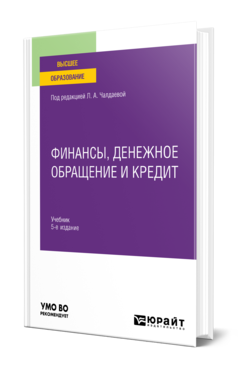 Финансы, денежное обращение и кредит : учебник для СПО / Л. А. Чалдаева [и др.] ; под редакцией Л. А. Чалдаевой. — 4-е изд., испр. и доп. — Москва : Издательство Юрайт, 2023. — 436 с. — (Профессиональное образование).

Издание «Финансы, денежное обращение и кредит» содержит системно изложенный учебный материал, дающий целостное представление об устройстве финансов, о деньгах и денежном обращении, кредите и банках. В учебнике подробно освещены основы денежно-кредитных отношений, организационно-правовые аспекты построения бюджетной системы Российской Федерации, порядок формирования денежно-кредитной политики, финансы организаций (предприятий), правила управления финансами, налоговая система и страхование, рынок ценных бумаг, стратегия и тактика поведения на рынке ценных бумаг эмитентов и инвесторов, выполняющих операции с целью привлечения инвестиций. Приведен зарубежный опыт развития финансов, денег, кредита и банков.
ОП.09 
ЭКОНОМИЧЕСКИЙ АНАЛИЗ
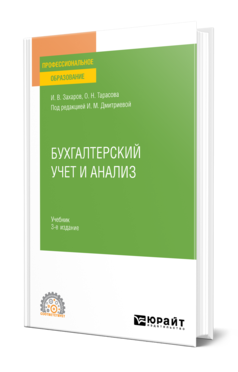 Захаров И.В. Бухгалтерский учет и анализ : учебник для СПО / И. В. Захаров, И. М. Дмитриева, О. Н. Тарасова ; под редакцией И. М. Дмитриевой. — 2-е изд., испр. и доп. — Москва : Издательство Юрайт, 2023.- 415 с. - (Профессиональное образование).

Авторы учебника комплексно и последовательно излагают порядок ведения бухгалтерского учета и место экономического анализа в управлении хозяйствующими субъектами. Читатели ознакомятся с малоизвестными страницами истории становления бухгалтерского учета как науки, получат четкое представление об основах современного законодательного и нормативного регулирования учета. В доступной и ясной форме рассмотрены сущность и роль анализа хозяйственной деятельности организаций, основы теории экономического анализа, приемы и способы его проведения, информационная база. На многочисленных примерах показана методика анализа использования основных фондов, оборотных средств и трудовых ресурсов организации. Представлена система показателей оценки эффективности использования экономических ресурсов организации.
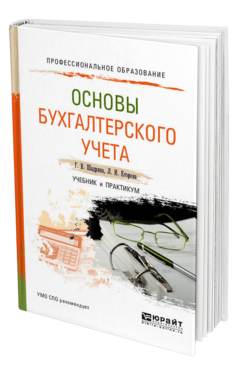 Шадрина Г. В.  Основы бухгалтерского учета : учебник и практикум для СПО / Г. В. Шадрина, Л. И. Егорова. — Москва : Издательство Юрайт, 2022. — 429 с. — (Профессиональное образование).

Учебник удачно сочетает бухгалтерский учет и элементы экономического анализа. Такое сочетание поможет приобрести умения и навыки в области экономических явлений и процессов в их взаимосвязи и взаимозависимости, понять сущность бухгалтерского учета как информационной основы управления, а также даст представление о составе элементов финансовой информации. Проверить усвоение теоретического материала поможет практикум, включающий контрольные вопросы ко всем темам, практические примеры, тесты и расчетные задачи. Использовать практикум можно как на семинарских занятиях, так и для самостоятельной работы студента.
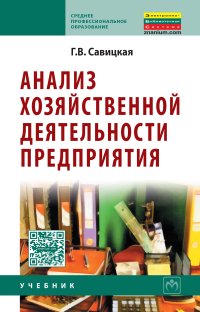 Савицкая Г. В. Анализ хозяйственной деятельности предприятия : учебник / Г.В. Савицкая. — 6-е изд., испр. и доп. — Москва : ИНФРА-М, 2023. — 378 с. — (Cреднее профессиональное образование).

В учебнике излагаются теоретические основы анализа хозяйственной деятельности как системы обобщенных знаний о его предмете, методе, задачах, методике и организации. Рассматриваются новейшие методики анализа, характерные для рыночной экономики. Значительное место отводится изложению методики финансового анализа предприятия с учетом последних наработок в этой предметной области. После каждой темы приводятся вопросы и задания для проверки и закрепления знаний.
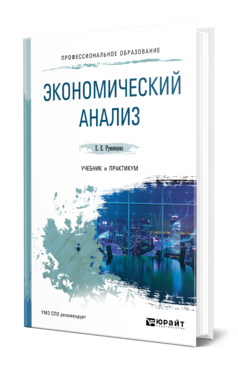 Румянцева Е. Е.  Экономический анализ : учебник и практикум для СПО / Е. Е. Румянцева. — Москва : Издательство Юрайт, 2023. — 381 с. — (Профессиональное образование). 

Автор, определяя экономический анализ как научное обоснование управленческих решений, раскрывает его содержание в систематизированном, адаптированном к потребностям практики виде. Отличительная черта данного нового учебника его тесная связь с наукой и практическим опытом. Использованы материалы известных в России компаний: Apple, IBM, Coca-Cola, McDonald`s, Microsoft, Ford, Hewlett-Packard, Nokia, Motorola и др. Большое место в издании уделено таким качественным характеристикам проведения экономического анализа, как его реальность, а не мнимость, обоснованность (знание методик и достаточность, надежность первичной для расчетов информации), ориентация на выделение главного и второстепенного и др.
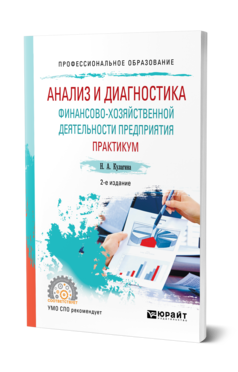 Кулагина  Н. А. Анализ и диагностика финансово-хозяйственной деятельности экономического субъекта. Практикум : учебное пособие. — Москва: Юрайт, 2023. — 135 с. 

В учебном пособии рассматриваются практические аспекты использования основных методов и приемов анализа финансово-хозяйственной деятельности в современных условиях функционирования предприятия, что позволяет понять сущность экономических явлений и процессов, изучать причины динамики, устанавливать взаимосвязи между показателями финансово-хозяйственной деятельности.
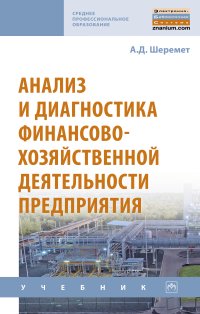 Шеремет А. Д. Анализ и диагностика финансово-хозяйственной деятельности предприятия : учебник / А.Д. Шеремет. — 2-е изд., доп. — Москва : ИНФРА-М, 2021. — 374 с. — (Cреднее профессиональное образование).

В учебнике изложены теоретические основы и методология комплексного анализа финансово-хозяйственной деятельности как базы диагностики и принятия управленческих решений.
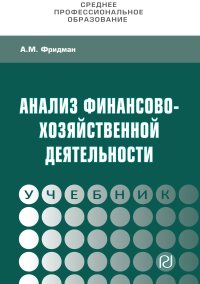 Фридман А.М. Анализ финансово-хозяйственной деятельности : учебник / A.M. Фридман. — Москва : РИОР : ИНФРА-М, 2023. — 264 с. — (Среднее профессиональное образование).

В учебнике излагаются функции и роль анализа для обоснования эффективных организационно-управленческих решений. Глубокое понимание сущности экономического анализа ориентировано на осознанное восприятие методики изучения многообразных показателей хозяйственно-финансовой деятельности предприятия. На комплексных примерах подробно раскрывается содержание многосторонней аналитической работы, нацеленной на выявление резервов экономического роста, повышения эффективности деятельности и конкурентоспособности хозяйствующего субъекта.
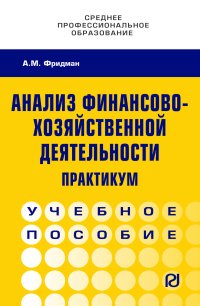 Фридман А. М. Анализ финансово-хозяйственной деятельности. Практикум : учебное пособие / А.М. Фридман. — Москва : РИОР : ИНФРА-М, 2021. — 204 с. — (Среднее профессиональное образование).

Учебное пособие нацелено на овладение студентами профессиональными умениями и навыками всестороннего анализа и глубокой оценки многосторонних показателей финансово-хозяйственной деятельности организации. Практическая направленность содержания учебного материала — это методика расчетов экономико-аналитических показателей, разработки и чтения таблиц с использованием информационных технологий в профессиональной деятельности специалиста. Комплексные примеры в каждой главе подробно раскрывают содержание аналитической работы, ориентированной на выявление резервов улучшения финансовых результатов и укрепление финансового состояния и положения хозяйствующего субъекта.
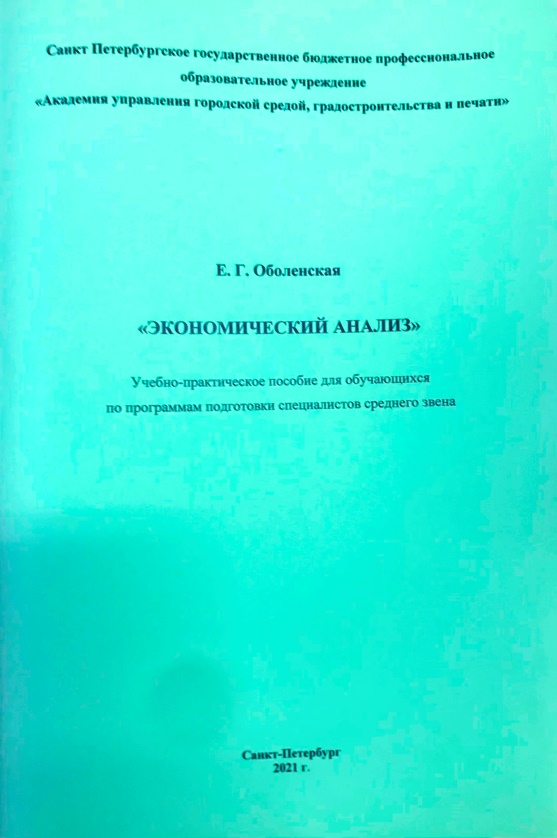 Оболенская Е. Г.  Экономический анализ. Учебно-практическое пособие для обучающихся по программам подготовки специалистов среднего звена / Е. Г. Оболенская. - Санкт-Петербург : Типография СПБ ГБПОУ "АУГСГИП", 2021. - 87 с. : ил.

 Учебно-практическое пособие «Экономический анализ» предназначено для внедрения передовых педагогических технологий и реализации индивидуального подхода в процессе изучения экономических дисциплин и междисциплинарных курсов соответствующей экономической тематике.
ОП.10
 БЕЗОПАСНОСТЬ ЖИЗНЕДЕЯТЕЛЬНОСТИ
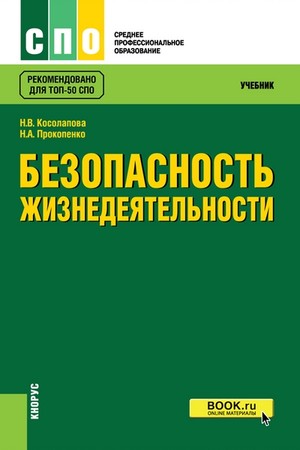 Косолапова Н. В. Безопасность жизнедеятельности : учебник / Н.В. Косолапова, Н.А. Прокопенко. — Москва : КНОРУС, 2023. — 192 с. — (Среднее профессиональное образование).

Рассмотрены особенности и негативные факторы среды обитания современного человека. Содержатся сведения о причинах возникновения чрезвычайных ситуаций различного происхождения, их последствиях и профилактике, о действующей в Российской Федерации системе защиты населения и территорий в условиях мирного и военного времени, о структуре, функционировании и традициях Вооруженных Сил Российской Федерации. Особое внимание уделено организации здорового образа жизни человека как важнейшего фактора физического и творческого долголетия. Подробно освещаются правила оказания первой медицинской помощи пострадавшим в условиях чрезвычайных ситуаций.
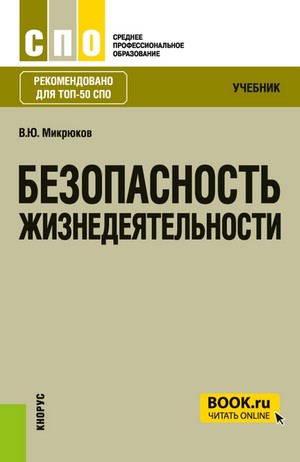 Микрюков В. Ю. Безопасность жизнедеятельности : учебник / В. Ю. Микрюков. — Москва : Кнорус, 2023. — 282 с. — (Среднее профессиональное образование).

Состоит из двух разделов: в первом содержатся сведения о единой государственной системе предупреждения и ликвидации чрезвычайных ситуаций в Российской Федерации, об организации гражданской обороны России, оружии массового поражения и защите от него, о защите при чрезвычайных ситуациях природного, техногенного, экологического и социального характера. Во втором разделе приведена информация о составе и организационной структуре Вооруженных Сил Российской Федерации, системе комплектования, управления и руководства ими, воинской обязанности и порядке прохождения военной службы, а также материал по уставам ВС РФ, огневой, строевой и медико-санитарной подготовке.
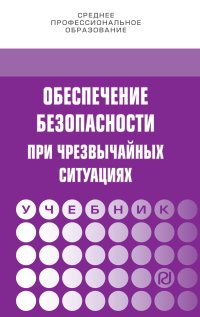 Обеспечение безопасности при чрезвычайных ситуациях : учебник / В. А. Бондаренко, С. И. Евтушенко, В. А. Лепихова [и др.]. — 2-е изд. — Москва : РИОР : Инфра-М, 2022. — 224 с. — (Среднее профессиональное образование).

Рассмотрены основные положения и организация гражданской обороны, приведена структура Единой государственной системы предупреждения и ликвидации чрезвычайных ситуаций (РСЧС), вопросы зашиты и порядка действия населения при природных и техногенных чрезвычайных ситуациях (ЧС). Отдельные главы посвящены экологическим и социально-политическим ЧС, основам военной службы и обороны государства, общим сведениям о ранах, способах остановки кровотечения, а также порядку и правилам оказания первой помощи пострадавшим. В учебнике приведены тестовые вопросы по самоконтролю студентов, а задачи и примеры выполнения практических работ выделены авторским коллективом в отдельное издание «Безопасность жизнедеятельности.
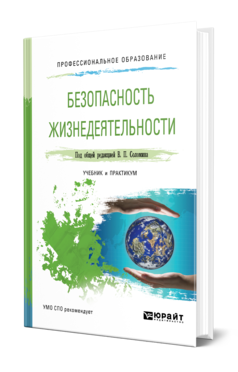 Безопасность жизнедеятельности : учебник и практикум для СПО / С. В. Абрамова [и др.] ; под общей редакцией В. П. Соломина. — Москва : Издательство Юрайт, 2023. — 399 с. — (Профессиональное образование).

В издании рассматриваются причины и типы чрезвычайных ситуаций техногенного, природного и социального характера. Детально проанализированы последствия чрезвычайных ситуаций различного характера и возможные способы защиты от них. Кроме обширного теоретического материала по каждой теме предусмотрены вопросы для подготовки и повторения, ситуационные задачи и источники литературы, предлагаемые для более детального и глубокого изучения вопросов безопасности жизнедеятельности.
Косолапова Н. В. Безопасность жизнедеятельности. Практикум : учебное пособие / Н. В. Косолапова, Н. А. Прокопенко. — Москва : Кнорус, 2023. — 155 с. — (Среднее профессиональное образование).

 Представлен комплекс заданий для выполнения практических работ по основным разделам дисциплины «Безопасность жизнедеятельности». Рассмотрены модели поведения в чрезвычайных ситуациях природного и техногенного характера. Большое внимание отводится освоению основных приемов применения первичных средств пожаротушения, изучению методов и средств дозиметрического контроля радиоактивного заражения и облучения, использованию средств индивидуальной защиты от поражающих факторов ЧС мирного и военного времени, освоению основных приемов оказания первой помощи при кровотечениях, изучению и освоению основных способов выполнения искусственного дыхания. Представлена методика расчета количественной и качественной оценки питания по энергетической ценности и составу питательных веществ потребляемых продуктов и расчета суточного расхода энергии для студентов с целью организации рационального питания и здорового образа жизни.
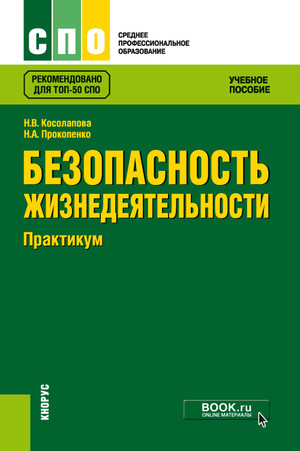 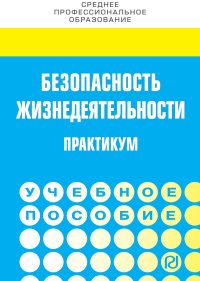 Бондаренко В. А. Безопасность жизнедеятельности. Практикум : учебное пособие / В. А. Бондаренко, С. И. Евтушенко, В. А. Лепихова. – Москва : ИЦ РИОР, НИЦ ИНФРА-М, 2023. — 150 с. — (Среднее профессиональное образование).

В данном пособии приводятся примеры выполнения практических работ, а также методики расчетов последствий от стихийных бедствий и чрезвычайных ситуаций различного характера (геологического, гидрологического, метеорологического, техногенного и др.). В целях обеспечения методического единства с теоретической частью курса даны тестовые вопросы по самоконтролю.
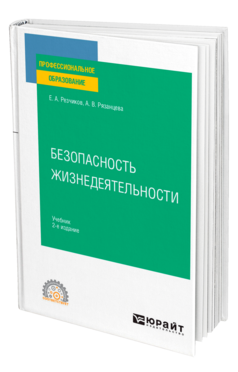 Резчиков Е. А.  Безопасность жизнедеятельности : учебник для СПО / Е. А. Резчиков, А. В. Рязанцева. — 2-е изд., перераб. и доп. — Москва : Издательство Юрайт, 2023. — 639 с. — (Профессиональное образование).

Данный курс посвящен вопросам, связанным с обеспечением безопасного и комфортного взаимодействия человека со средой обитания, безопасностью системы «человек — машина», созданием оптимальной производственной среды и защитой населения в чрезвычайных ситуациях. В основе структуры курса лежат аксиома «жизнедеятельность человека всегда потенциально опасна» и необходимость сведения этой опасности к минимуму. При реализации этого подхода рассмотрены опасности для здоровья и жизни человека, особенности восприятия этих опасностей человеком, обеспечение безопасности человека, а также вопросы управления, в том числе экономическая составляющая безопасности жизнедеятельности. В курсе приведены основные положения федеральных законов и других нормативных документов, регламентирующих обеспечение безопасности.
ПМ.01
 УПРАВЛЕНИЕ ЗЕМЕЛЬНО-ИМУЩЕСТВЕННЫМ КОМПЛЕКСОМ
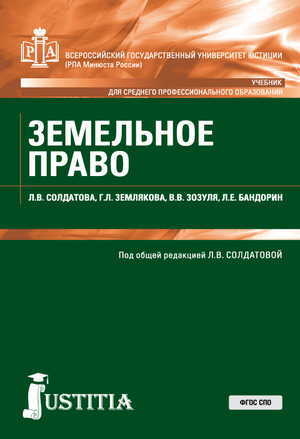 Земельное право : учебник / Л. В. Солдатова, Г. Л. Землякова, В. В. Зозуля, Л. Е. Бандорин. — Москва : Юстиция, 2023. — 262 с. — (Среднее профессиональное образование).

Данный учебник подготовлен с учетом всех требований федерального государственного образовательного стандарта среднего профессионального образования. Система правового регулирования земельных отношений в России, особенности возникновения, прекращения отдельных прав на землю, управление земельными ресурсами, плата за землю и защита земельных прав, особенности правовых режимов отдельных категорий земель изложены в структурированной форме с опорой на судебно-арбитражную практику и практику правоприменения. Главы содержат справочную научную информацию, а также аналитические задания и вопросы, улучшающие усвоение материала.
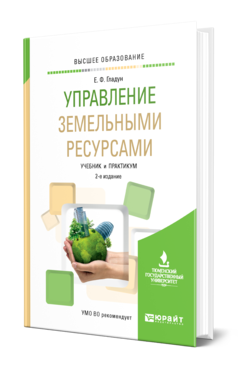 Гладун Е. Ф.  Управление земельными ресурсами : учебник и практикум / Е. Ф. Гладун. — 2-е изд., испр. и доп. — Москва : Издательство Юрайт, 2023. — 157 с. 

Издание направлено на формирование компетенций специалиста государственного и муниципального управления в сфере использования и охраны земель. В учебнике и практикуме раскрываются основные элементы правовой системы России в области земельных ресурсов, место и роль земельных правоотношений в отношениях общества и государства; нормативная правовая база для принятия решений в сфере земельных отношений, а также вопросы оценки земли и контроля за соблюдением земельного законодательства. Каждая глава снабжена вопросами для самоконтроля, способствующими освоению курса. В конце учебника расположены тесты и примерные темы курсовых и выпускных квалификационных работ, а также глоссарий.
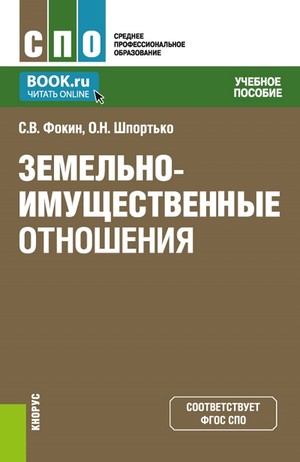 Фокин С. В. Земельно-имущественные отношения : учебное пособие / С. В. Фокин, О. Н. Шпортько. — Москва : КноРус, 2023. — 272 с.  — (Среднее профессиональное образование). 

Рассматриваются вопросы управления территорией и недвижимым имуществом, ведения кадастра недвижимости и ее оценки, предпринимательской деятельности в сфере имущественных отношений. Особое внимание уделяется производству геодезических работ и применяемому при этом оборудованию. Составлено согласно учебной программе по специальности «Земельно-имущественные отношения». Приведены новые правила ведения учета и регистрации, а также кадастровой оценки объектов недвижимости.
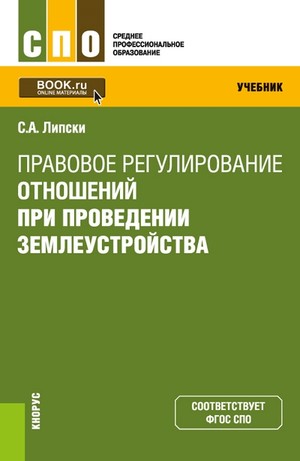 Липски С.А. Правовое регулирование отношений при проведении землеустройства : учебник / С.А. Липски.- Москва : Кнорус, 2023.- 217 с.- (Среднее профессиональное образование).

Раскрыты ключевые положения, связанные с земельными правоотношениями, с возможностями граждан и юридических лиц по реализации их прав на землю, с возложенными на них обязанностями, а также с особенностями правового режима различных земель и составом мероприятий по его обеспечению. Учтены все законодательные новации в данной сфере, осуществленные за последние годы (новые правила предоставления и изъятия земельных участков, их кадастрового учета и регистрации прав на них, а также земельного надзора, мониторинга земель, кадастровой оценки и кадастровой деятельности).
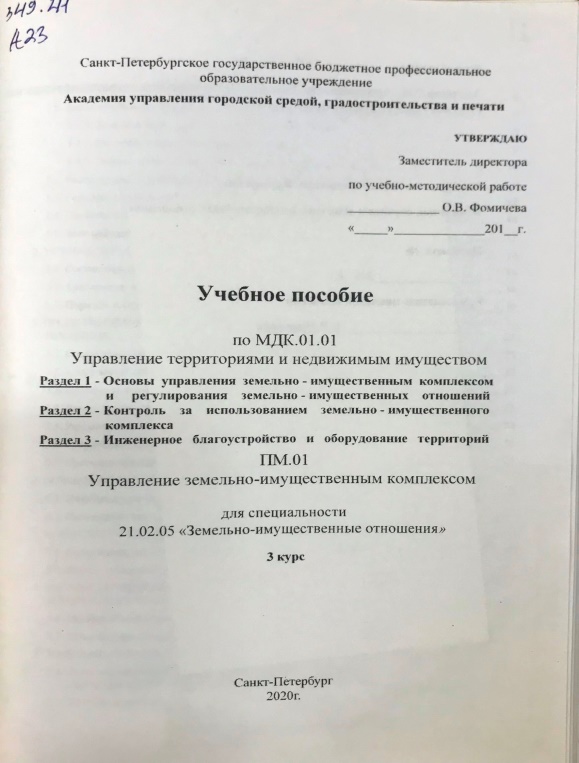 Агапиева Р. И. Управление территориями и недвижимым имуществом для  специальности 21.02.05 «Земельно-имущественные отношения». З курс : учебное пособие / Р. И. Агапиева. - Санкт-Петербург : Типография АУГСГиП, 2020. – 210 с. — (Среднее профессиональное образование). 


Раздел 1 – Основы управления земельно-имущественным комплексом и регулирования земельно-имущественных отношений.
Раздел 2 – Контроль за использованием земельно-имущественного комплекса.
Раздел 3 – Инженерное благоустройство и оборудование территорий
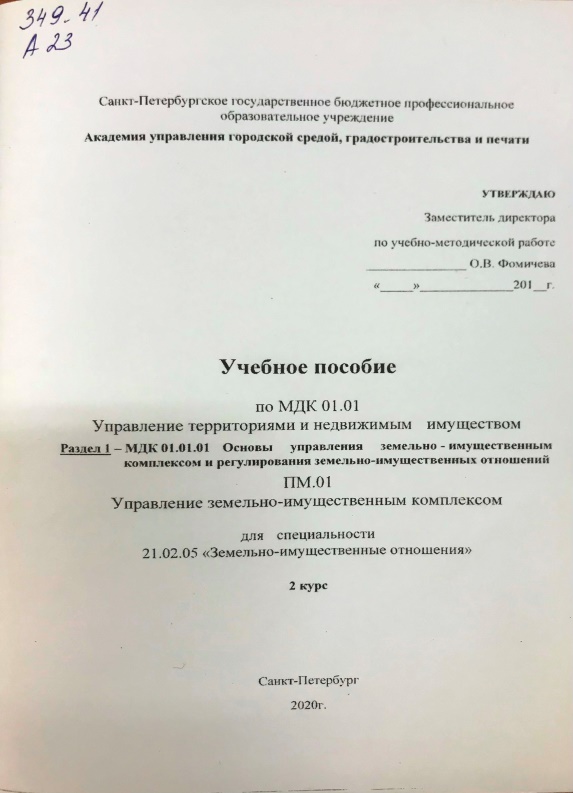 Агапиева Р. И Управление территориями и недвижимым имуществом для  специальности 21.02.05 «Земельно-имущественные отношения». 2 курс : учебное пособие / Р. И. Агапиева. - Санкт-Петербург : Типография АУГСГиП, 2020.  – 67 с. 

Раздел 1 – Основы управления земельно-имущественным комплексом и регулирования земельно-имущественных отношений
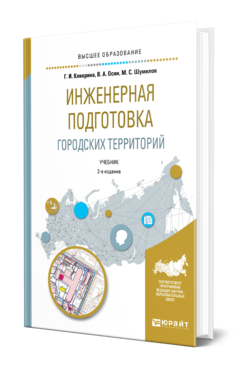 Клиорина Г. И.  Инженерная подготовка городских территорий : учебник для СПО / Г. И. Клиорина, В. А. Осин, М. С. Шумилов. — 2-е изд., испр. и доп. — Москва : Издательство Юрайт, 2023. — 331 с. — (Профессиональное образование).

Учебник посвящен вопросам инженерной подготовки городских территорий. В нем последовательно изложены вопросы градостроительной оценки природных условий территории, описаны принципы и методика мероприятий инженерной подготовки, включая защиту от опасных физико-геологических процессов. Рассмотрены особенности строительства и эксплуатации инженерных сооружений. Раскрыты общие и специальные мероприятия по инженерной подготовке: земляные работы, планировка улиц, территорий промышленных предприятий, проектирование дождевой сети, защита от подтопления, подготовка заторфованных территорий, инженерная подготовка местности с оползневыми явлениями, особенности освоения территорий с сейсмическими явлениями и др.
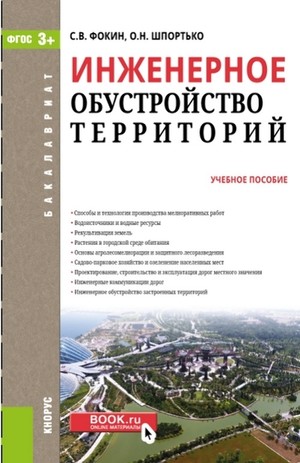 Фокин С. В. Инженерное обустройство территорий : учебное пособие / С. В. Фокин, О. Н. Шпортько. — Москва : КноРус, 2019. — 380 с. 

Города и поселки строятся на площади, которую характеризуют определенные условия: рельеф, уровень грунтовых вод, возможность затопления паводковыми водами и т.д. Средства инженерного обустройства позволяют сделать территорию площади наиболее пригодной для строительства и эксплуатации архитектурных сооружений. В учебном пособии рассматриваются способы и технологии инженерного обустройства территорий: мелиоративные работы, орошение, рекультивация земель, агролесомелиорация, защитное лесоразведение, озеленение, строительство дорог и др.
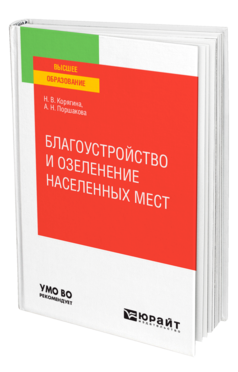 Корягина Н. В.  Благоустройство и озеленение населенных мест : учебное пособие для СПО / Н. В. Корягина, А. Н. Поршакова. — Москва : Издательство Юрайт, 2023. — 164 с. — (Профессиональное образование).

Задача благоустройства городов сводится к созданию здоровых и благоприятных условий жизни населения. В решении этой задачи все большее значение приобретают внешнее благоустройство, оборудование открытых территорий, ландшафтный дизайн. Благоустройство городов включает ряд мероприятий по улучшению санитарно-гигиенических условий жилой застройки, транспортному и инженерному обслуживанию населения, искусственному освещению городских территорий и оснащению их необходимым оборудованием, оздоровлению городской среды при помощи озеленения, а также средствами санитарной очистки.
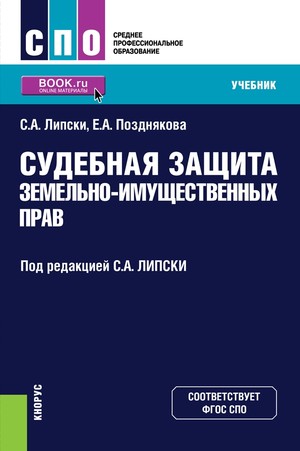 Липски С.А. Судебная защита земельно-имущественных прав : учебник / С.А. Липски. — Москва : КноРус, 2023. — 198 с. — (Среднее профессиональное образование). 

Раскрыты ключевые положения, связанные с судебной защитой земельно-имущественных прав. Изучение материала позволит овладеть компетенциями, предусмотренными образовательным стандартом, а также сформировать у обучающихся системное восприятие судебной процедуры при рассмотрении земельно-имущественных вопросов.
ПМ.02 
ОСУЩЕСТВЛЕНИЕ КАДАСТРОВЫХ ОТНОШЕНИЙ
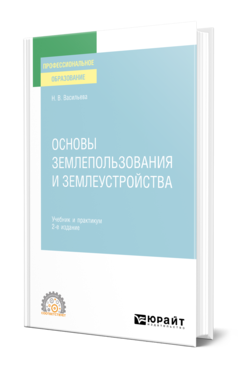 Васильева Н. В.  Основы землепользования и землеустройства : учебник и практикум для СПО / Н. В. Васильева. — 2-е изд., перераб. и доп. — Москва : Издательство Юрайт, 2023. — 411 с. — (Профессиональное образование). 

Без решения вопросов землепользования и землеустройства невозможно начать строительство жилых, производственных, административных и иных объектов, расширить материальную базу производства, развивать сельское хозяйство. Поэтому растет потребность в специалистах, способных оценить перспективы использования земель, выбрать наиболее рациональный вариант землепользования, не наносящий вреда земле как природному объекту и обеспечивающий доход от земельного участка. Для этого необходимы знания, овладению которыми призван способствовать настоящий курс. В нем комплексно освещены теоретические и практические вопросы землепользования и землеустройства, охватывающие все стадии использования земель: формирование земельных участков (установление границ на местности), их кадастровый учет и оценку, государственное регулирование использования земель.
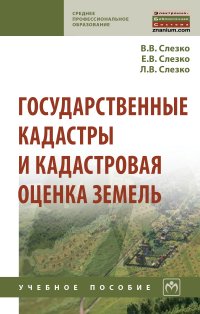 Слезко В. В. Государственные кадастры и кадастровая оценка земель : учебное пособие / В.В. Слезко, Е.В. Слезко, Л.В. Слезко. — Москва : ИНФРА-М, 2023. — 297 с. - (Среднее профессиональное образование).

В учебном пособии рассмотрен круг вопросов, которые отражают эволюцию развития отношений, связанных с ведением государственного кадастра недвижимости. Отражены цели, задачи создания и содержания государственного кадастра недвижимости. Раскрываются сущность и содержание кадастровой оценки земельных участков. Соответствует требованиям федеральных государственных образовательных стандартов среднего профессионального образования последнего поколения.
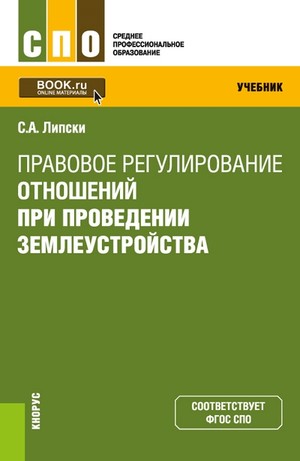 Липски С.А. Правовое регулирование отношений при проведении землеустройства : учебник / С.А. Липски.- Москва : Кнорус, 2023.- 217 с.- (Среднее профессиональное образование).

Раскрыты ключевые положения, связанные с земельными правоотношениями, с возможностями граждан и юридических лиц по реализации их прав на землю, с возложенными на них обязанностями, а также с особенностями правового режима различных земель и составом мероприятий по его обеспечению. Учтены все законодательные новации в данной сфере, осуществленные за последние годы (новые правила предоставления и изъятия земельных участков, их кадастрового учета и регистрации прав на них, а также земельного надзора, мониторинга земель, кадастровой оценки и кадастровой деятельности).
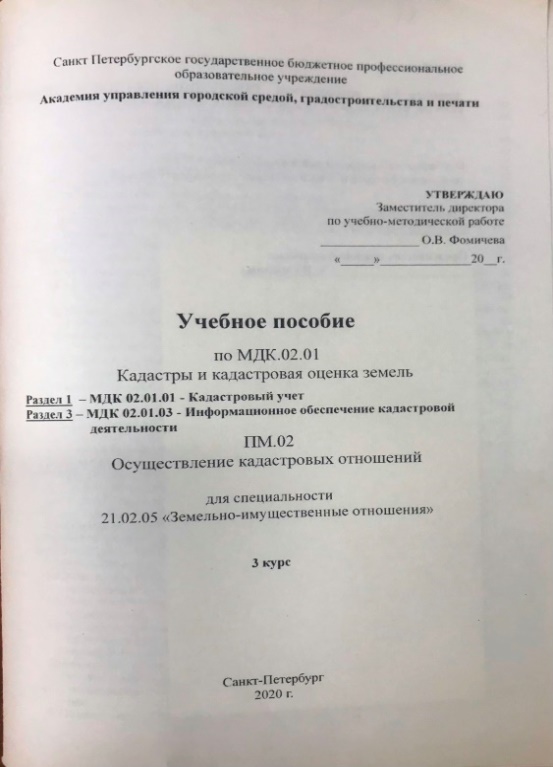 Агапиева Р. И. Кадастры и кадастровая оценка земель (для  специальности 21.02.05 «Земельно-имущественные отношения», 2,3 курс) : учебное пособие  / Р. И. Агапиева. - Санкт-Петербург: Типография АУГСГиП, 2020. – 258 с. — (Среднее профессиональное образование).

Раздел 1 – Кадастровый учет.
Раздел 2 – Информационное обеспечение кадастровой деятельности.
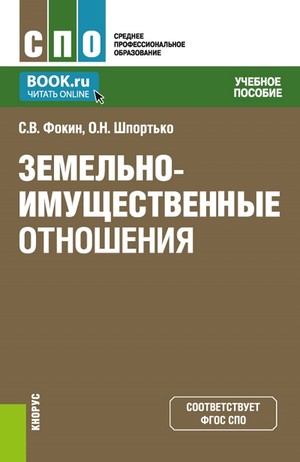 Фокин С. В. Земельно-имущественные отношения : учебное пособие / С. В. Фокин, О. Н. Шпортько. — Москва : КноРус, 2023. — 272 с.  — (Среднее профессиональное образование). 

Рассматриваются вопросы управления территорией и недвижимым имуществом, ведения кадастра недвижимости и ее оценки, предпринимательской деятельности в сфере имущественных отношений. Особое внимание уделяется производству геодезических работ и применяемому при этом оборудованию. Составлено согласно учебной программе по специальности «Земельно-имущественные отношения». Приведены новые правила ведения учета и регистрации, а также кадастровой оценки объектов недвижимости.
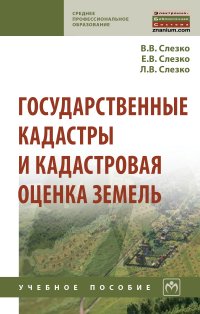 Слезко В. В. Государственные кадастры и кадастровая оценка земель : учебное пособие / В.В. Слезко, Е.В. Слезко, Л.В. Слезко. — Москва : ИНФРА-М, 2023. — 297 с. - (Среднее профессиональное образование).

В учебном пособии рассмотрен круг вопросов, которые отражают эволюцию развития отношений, связанных с ведением государственного кадастра недвижимости. Отражены цели, задачи создания и содержания государственного кадастра недвижимости. Раскрываются сущность и содержание кадастровой оценки земельных участков. Соответствует требованиям федеральных государственных образовательных стандартов среднего профессионального образования последнего поколения.
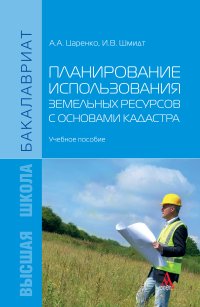 Царенко А. А. Планирование использования земельных ресурсов с основами кадастра : учебное пособие / А. А. Царенко, И. В. Шмидт. — Москва : Альфа-М : ИНФРА-М, 2020. — 400 с. 

Приведены основы развития населенных пунктов как объектов страте гического планирования, принципы прогнозирования и планирования территорий муниципальных районов с основами кадастра, показано их значение в организации территорий. Рассмотрены методики математического прогнозирования и планирования.
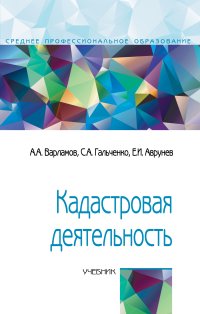 Варламов А. А. Кадастровая деятельность : учебник / А. А. Варламов, С. А. Гальченко, Е. И. Аврунев ; под общ. ред. А. А. Варламова. — 2-е изд., доп. — Москва : ФОРУМ : ИНФРА-М, 2023. — 280 с. — (Среднее профессиональное образование). 

В учебнике раскрыто содержание нормативно-правового регулирования в сфере кадастровой деятельности, показаны проблемы формирования института кадастровых инженеров в Российской Федерации. Приведены технологические схемы выполнения кадастровых работ, в том числе по кадастровому учету объектов недвижимости. Рассмотрены теоретические и методические вопросы организации и планирования выполнения геодезических измерений при выполнении землеустроительных и кадастровых работ.
ПМ.03 
КАРТОГРАФО-ГЕОДЕЗИЧЕСКОЕ СОПРОВОЖДЕНИЕ ЗЕМЕЛЬНО-ИМУЩЕСТВЕННЫХ ОТНОШЕНИЙ
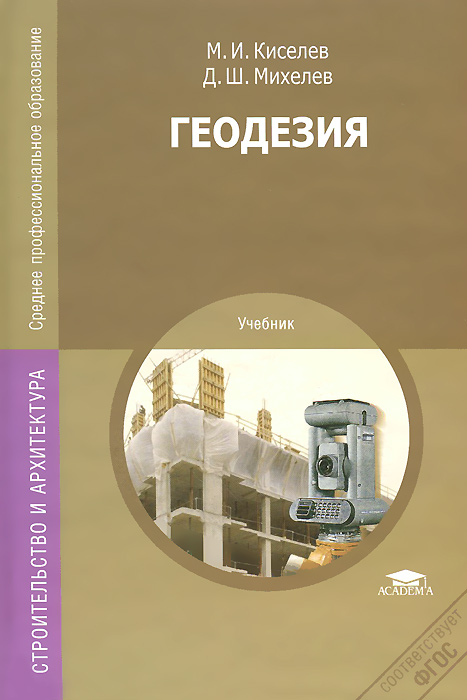 Киселев М. И. Геодезия : учебник / М. И. Киселев, Д.Ш. Михелев. – 13-е изд. стер. – Москва : Академия, 2020. - 384 с. — (Среднее профессиональное образование).

В учебнике даны общие сведения по геодезии, картографии и топографии; геодезическим приборам, методам геодезических измерений, вычислений и оценке точности их результатов; инженерно-геодезическим работам, выполняемым при изыскании, проектировании и строительстве инженерных сооружений. Изложены методы изысканий, производства разбивочных работ, исполнительных съемок. Приведены материалы по геодезическому обеспечению кадастра, лесоустройству, привязке горных выработок, наблюдению за деформациями сооружений, лицензированию, организации геодезических работ и технике безопасности при их проведении.
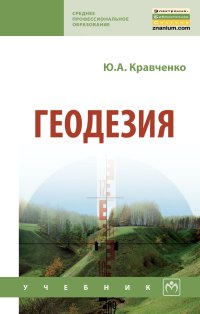 Кравченко Ю. А. Геодезия : учебник / Ю. А. Кравченко. — Москва: ИНФРА-М, 2022. — 344 с. — (Среднее профессиональное образование).

В учебнике приводятся сведения о предмете геодезии, ее истории, изложены методы измерения углов и расстояний на земной поверхности, измерения превышений, методы построения и обработки плановых и высотных съемочных сетей, представлены способы выполнения плановых и высотных съемок, рассмотрены геодезические работы при проведении инженерно-геодезических изысканий, выносе проектов в натуру, при возведении инженерных сооружений и зданий, методы контроля соответствия фактических значений геометрических параметров объектов капитального строительства их проектным значениям. Для студентов учреждений среднего профессионального образования.
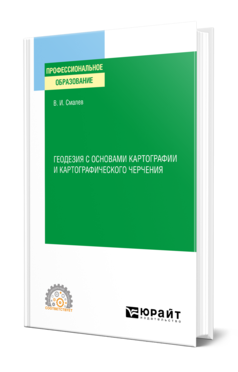 Смалев В. И.  Геодезия с основами картографии и картографического черчения : учебное пособие для СПО / В. И. Смалев. — Москва : Издательство Юрайт, 2023. — 189 с. — (Профессиональное образование).

В курсе нашли отражение основные вопросы геодезии как науки, подробно рассмотрены вопросы, связанные с горизонтальной и вертикальной съемками, приведены основные элементы теории погрешностей измерений. В основных разделах рассмотрены вопросы назначения и устройства геодезических приборов, их поверок и методик пользования ими; организации и технологии геодезических работ; ведения вычислительной и графической обработки полевых измерений.
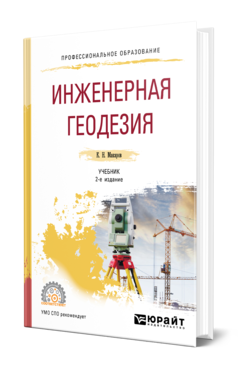 Макаров К. Н.  Инженерная геодезия : учебник для СПО / К. Н. Макаров. — 2-е изд., испр. и доп. — Москва : Издательство Юрайт, 2023. — 243 с. — (Профессиональное образование).

В курсе даются основные понятия о форме и размерах Земли, системах координат в геодезии, угловых, линейных и высотных измерениях и соответствующих приборах, геодезических съемках, принципах работы систем глобального позиционирования GPS, цифровом и математическом моделировании местности, геодезических работах в строительстве. Изложение материала в курсе построено таким образом, чтобы максимально облегчить самостоятельную работу студентов при изучении основ инженерной геодезии.
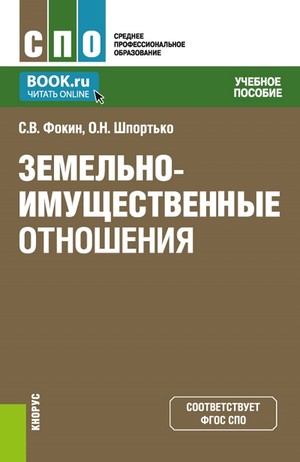 Фокин С. В. Земельно-имущественные отношения : учебное пособие / С. В. Фокин, О. Н. Шпортько. — Москва : КноРус, 2023. — 272 с.  — (Среднее профессиональное образование). 

Рассматриваются вопросы управления территорией и недвижимым имуществом, ведения кадастра недвижимости и ее оценки, предпринимательской деятельности в сфере имущественных отношений. Особое внимание уделяется производству геодезических работ и применяемому при этом оборудованию. Составлено согласно учебной программе по специальности «Земельно-имущественные отношения». Приведены новые правила ведения учета и регистрации, а также кадастровой оценки объектов недвижимости.
Федотов Г. А. Инженерная геодезия : учебник / Г.А. Федотов. — 6-е изд., перераб. и доп. — Москва : ИНФРА-М, 2022. — 479 с. — (Среднее профессиональное образование).

Изложены основы инженерной геодезии, показано значение ее в народном хозяйстве и обороне страны. В отличие от ранее изданных учебников в настоящем издании кроме традиционных сведений по инженерной геодезии дана информация по цифровым картам, используемым в геоинформационных системах ГИС, а также цифровым ЦММ и математическим МММ моделям местности, являющимся основой современного автоматизированного проектирования САПР, по инженерно-геодезическим методам и процессам, вобравшим в себя последние достижения компьютерных технологий: электронной и компьютерной тахеометрии, спутниковой навигации, дистанционному зондированию, лазерному сканированию, цифровой фотограмметрии. В учебнике обобщен современный опыт работ при изысканиях и строительстве автомобильных дорог и аэродромов, мостовых переходов и транспортных тоннелей ведущих проектно-изыскательских организаций и фирм России.
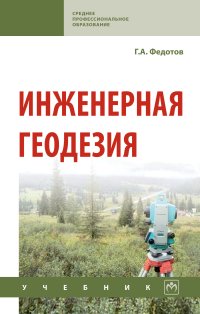 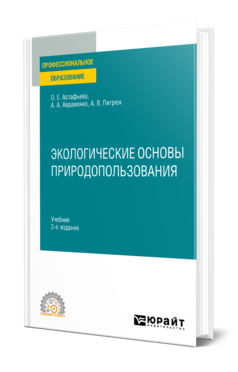 Астафьева О. Е.  Экологические основы природопользования : учебник для СПО / О. Е. Астафьева, А. А. Авраменко, А. В. Питрюк. — Москва : Издательство Юрайт, 2023. — 376 с. — (Профессиональное образование).

В учебнике рассматриваются теоретические основы природопользования, рационального использования природных ресурсов, основные направления охраны компонентов окружающей среды в Российской Федерации, основные принципы природопользования, формы передачи природных ресурсов в пользование, регламентирования взаимодействия предприятий с окружающей средой, основы кадастрового учета природных ресурсов, выполнения геодезических и картографических работ при осуществлении кадастровой деятельности, основы договорного природопользования, экономико-правовые и управленческие основы природопользования.
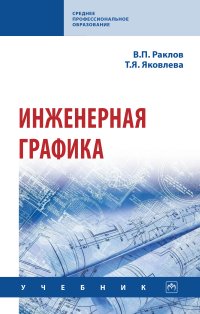 Раклов В. П. Инженерная графика : учебник / В.П. Раклов, Т.Я. Яковлева ; под ред. В.П. Раклова. — 2-е изд., стереотип. — Москва : ИНФРА-М, 2023. — 305 с. — (Среднее профессиональное образование).

Описаны инструменты, приборы, материалы и принадлежности, применяемые при ручном черчении, а также способы красочного оформления землеустроительной графической документации. Дана классификация шрифтов, используемых для надписей на планах, проектах и картах. Рассмотрены классификация условных обозначений и требования по их расстановке и вычерчиванию. Приведена методика вычерчивания и оформления графических документов землеустройства и земельного кадастра. Изложены основы компьютерной графики, описаны наиболее популярные графические редакторы (CorelDraw, Paint, Adobe Photoshop и др.), а также технические средства компьютерной графики. Кратко рассмотрена технология создания картографических произведений средствами ГИС.
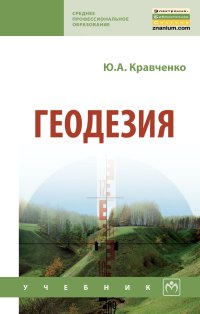 Кравченко Ю. А. Геодезия : учебник / Ю. А. Кравченко. — Москва: ИНФРА-М, 2022. — 344 с. — (Среднее профессиональное образование).

В учебнике приводятся сведения о предмете геодезии, ее истории, изложены методы измерения углов и расстояний на земной поверхности, измерения превышений, методы построения и обработки плановых и высотных съемочных сетей, представлены способы выполнения плановых и высотных съемок, рассмотрены геодезические работы при проведении инженерно-геодезических изысканий, выносе проектов в натуру, при возведении инженерных сооружений и зданий, методы контроля соответствия фактических значений геометрических параметров объектов капитального строительства их проектным значениям. Для студентов учреждений среднего профессионального образования.
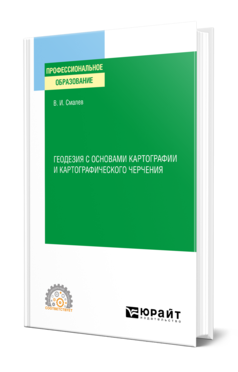 Смалев В. И.  Геодезия с основами картографии и картографического черчения : учебное пособие для СПО / В. И. Смалев. — Москва : Издательство Юрайт, 2023. — 189 с. — (Профессиональное образование).

В курсе нашли отражение основные вопросы геодезии как науки, подробно рассмотрены вопросы, связанные с горизонтальной и вертикальной съемками, приведены основные элементы теории погрешностей измерений. В основных разделах рассмотрены вопросы назначения и устройства геодезических приборов, их поверок и методик пользования ими; организации и технологии геодезических работ; ведения вычислительной и графической обработки полевых измерений.
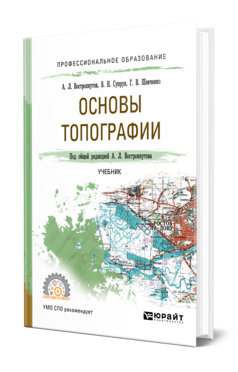 Вострокнутов А. Л.  Основы топографии : учебник для СПО / А. Л. Вострокнутов, В. Н. Супрун, Г. В. Шевченко ; под общей редакцией А. Л. Вострокнутова. — Москва : Издательство Юрайт, 2023. — 196 с. — (Профессиональное образование).

В представленном издании раскрываются во взаимосвязи такие вопросы, как геопространство, космические технологии, обеспечение безопасности и защита населения и территорий. Особенностью данного учебника является то, что в нем рассматриваются топографические элементы и способы изучения местности, приемы и методы ориентирования на местности, а также впервые представлена тема по использованию спутниковых методов определения местоположения. В книге освещается система гражданской обороны и единая государственная система предупреждения и ликвидации чрезвычайных ситуаций, поражающие факторы оружия массового поражения и сильнодействующих отравляющих веществ, защита граждан от их воздействия, средства индивидуальной безопасности в условиях чрезвычайных ситуаций. В структуру учебника включены вопросы для самопроверки, а также условные знаки и обозначения, применяемые в схемах и планах.
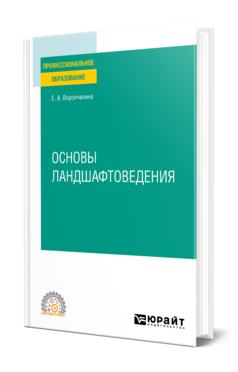 Ворончихина Е. А.  Основы ландшафтоведения : учебное пособие для СПО / Е. А. Ворончихина. — Москва : Издательство Юрайт, 2023. — 210 с. — (Профессиональное образование).

В курсе представлены основы ландшафтоведения с позиций истории его формирования как научного учения о целостности природной среды. На основе сформировавшихся представлений отечественной ландшафтной теории рассмотрены природные свойства и зональные особенности ландшафтов, их функциональные параметры, ресурсные и экологические показатели. Особое внимание уделено функциональным аспектам развития природных ландшафтов. Показаны их планетарные функции и проблемы, обусловленные возрастающим воздействием техногенных факторов на ландшафтную среду. Материалы, изложенные в курсе, преследуют цель развития у будущих специалистов экологического мировоззрения, ориентирующего на восприятие природной среды как единой функциональной системы, требующей бережного к себе отношения.
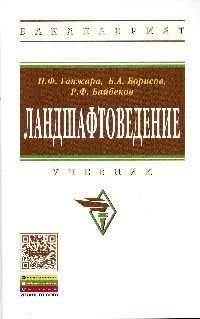 Ганжара Н. Ф. Ландшафтоведение: учебник / Н.Ф. Ганжара, Б.А. Борисов, Р.Ф. Байбеков. - 2-e изд. - М.: НИЦ ИНФРА-М, 2022. - 240 с.

В учебнике изложены вопросы строения естественных и природно-антропогенных ландшафтов, их генезиса, функционирования, динамики и устойчивости. Приведена характеристика компонентов ландшафта: литогенной основы, в том числе основных типов рельефа, элементов и форм мезорельефа, почв, биоты, нижних слоев тропосферы, природных вод. Изложены основные законы и факторы ландшафтной дифференциации. Даны основы ландшафтного планирования.
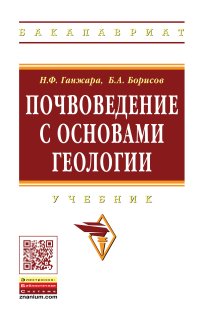 Ганжара Н. Ф. Почвоведение с основами геологии : учебник / Н. Ф. Ганжара, Б. А. Борисов. — Москва : ИНФРА-М, 2023. — 352 с.

В учебнике изложены основы геологии, факторы и процессы почвообразования, состав, свойства и режимы почв, основы географии, агроэкологическая характеристика и свойства почв зонального ряда, материалы почвенных исследований и их использование.
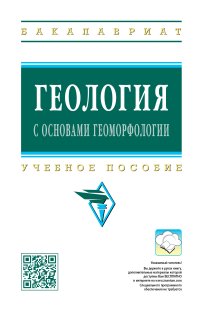 Ганжара Н. Ф. Геология с основами геоморфологии : учебное пособие / Н. Ф. Ганжара – Москва : НИЦ ИНФРА-М, 2023. - 207 с. 

В учебном пособии изложены основы геологии, описаны главные минералы и горные породы, эндогенные и экзогенные геологические породы, основные этапы геологической истории Земли, а также представлены основы геоморфологии. учебное пособие предназначено для студентов бакалавриата, обучающихся по направлению подготовки 35.03.03 «Агрохимия и агропочвоведение».
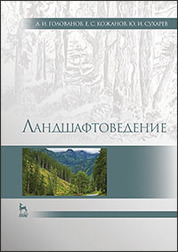 Голованов А.И. Ландшафтоведение / А.И. Голованов. — 2-е изд., испр. и доп. — Санкт-Петербург : Лань, 2022. — 224 с. 

В учебнике излагаются общая теория формирования и функционирования природных геосистем различного ранга, включая ландшафты, их состав и свойства. Приводятся сведения об основных природных законах и модели-ровании природных процессов. Описано создание и управление техно-природными системами, методы организации культурных ландшафтов. Рассмотрено влияние мелиоративных мероприятий на функционирование ландшафтов в раз-личных природных зонах.
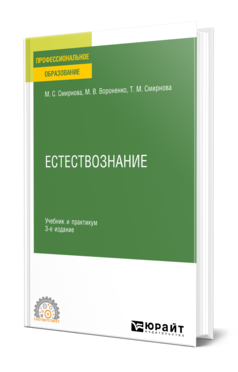 Смирнова М. С.  Естествознание : учебник и практикум для СПО / М. С. Смирнова, М. В. Вороненко, Т. М. Смирнова. — 2-е изд. — Москва : Издательство Юрайт, 2023. — 342 с. — (Профессиональное образование).

Курс формирует компетенции учащихся в объеме, предусмотренном требованиями стандарта среднего (полного) общего образования по естествознанию. В курсе освещены вопросы землеведения, ботаники и зоологии, отражены взаимосвязи между ними.
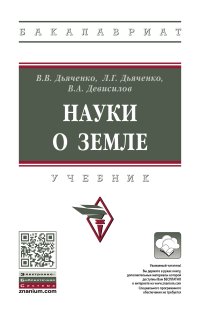 Дьяченко В. В. Науки о Земле : учебник / В.В. Дьяченко, Л.Г. Дьяченко, В.А. Девисилов ; под ред. В.А. Девисилова. — Москва : ИНФРА-М, 2023. — 345 с. 

В учебнике рассмотрены особенности возникновения, развития, строения и функционирования оболочек Земли и воздействие на них наиболее распространенных видов природопользования. С позиций современной науки показана история формирования биосферы, проанализированы причины и последствия опасных природных явлений, связанных с литосферой, гидросферой, атмосферой и техногенным преобразованием биосферы.
ПМ.04 
ОПРЕДЕЛЕНИЕ СТОИМОСТИ НЕДВИЖИМОГО ИМУЩЕСТВА
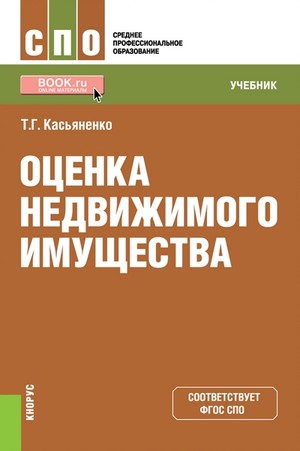 Касьяненко Т. Г. Оценка недвижимого имущества : учебник / Т. Г. Касьяненко. — Москва : КноРус, 2023. — 397 с.  — (Среднее профессиональное образование).

Изложены теоретические вопросы оценки в широком контексте экономики недвижимости с учетом факторов нормативно-правового регулирования оценочной деятельности. Глубоко проработаны самые сложные концептуальные аспекты теории оценки недвижимости, вопросы методологии, а также нюансы применения подходов и методов оценки недвижимости на практике. Рассмотрены аспекты оценки различных объектов недвижимости, правовое и информационное обеспечение оценки, особенности операций и сделок на рынке недвижимости, а также вопросы инвестиций в недвижимость и ипотечно-инвестиционный анализ.
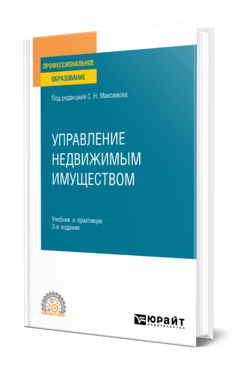 Управление недвижимым имуществом : учебник и практикум для СПО / С. Н. Максимов [и др.] ; под редакцией С. Н. Максимова. — 3-е изд., испр. и доп. — Москва : Издательство Юрайт, 2023. — 457 с. — (Профессиональное образование). 

В курсе рассматриваются актуальные вопросы по управлению недвижимостью, содержание деятельности по управлению недвижимостью, изложены вопросы обоснования управленческих решений на основе оценочных технологий, особенности управления коммерческой и жилой недвижимостью, правовые аспекты управления использованием и развитием недвижимости, особенности управления недвижимостью в государственном и муниципальном секторах экономики. Особое внимание в курсе уделено рассмотрению таких вопросов, как управление доходностью объектов коммерческой недвижимости, управление жилой недвижимостью, включена тема, посвященная вопросам управления корпоративной недвижимостью.
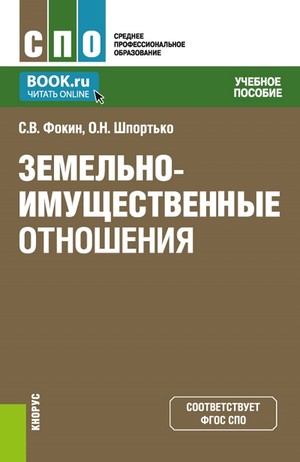 Фокин С. В. Земельно-имущественные отношения : учебное пособие / С. В. Фокин, О. Н. Шпортько. — Москва : КноРус, 2023. — 272 с.  — (Среднее профессиональное образование). 

Рассматриваются вопросы управления территорией и недвижимым имуществом, ведения кадастра недвижимости и ее оценки, предпринимательской деятельности в сфере имущественных отношений. Особое внимание уделяется производству геодезических работ и применяемому при этом оборудованию. Составлено согласно учебной программе по специальности «Земельно-имущественные отношения». Приведены новые правила ведения учета и регистрации, а также кадастровой оценки объектов недвижимости.
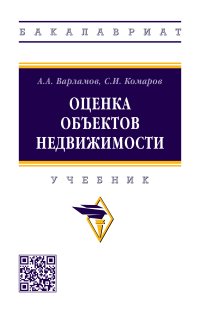 Варламов А.А. Оценка объектов недвижимости : учебник / А. А. Варламов, С. И. Комаров / под общ. ред. А. А. Варламова. — 3-е изд., перераб. и доп. — Москва : ФОРУМ : ИНФРА-М, 2023. — 320 с.

Учебник посвящен вопросам определения рыночной, инвестиционной, ликвидационной и кадастровой стоимости объектов недвижимости. Теоретические положения сопровождаются примерами из практической деятельности.
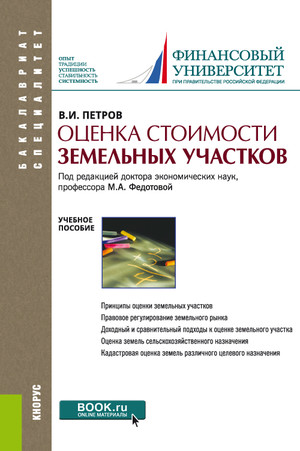 Петров В. И. Оценка стоимости земельных участков : учебное пособие / В. И. Петров. — Москва : КноРус, 2021. — 285 с. 

Рассмотрены теоретические основы рыночной и кадастровой оценки земель различного целевого назначения, подробно раскрыты принципы и методы определения рыночной стоимости городских и сельскохозяйственных земельных участков в Российской Федерации.
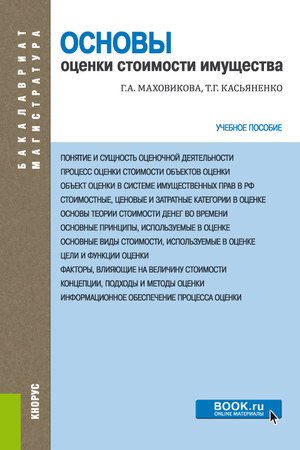 Касьяненко Т.Г. Основы оценки стоимости имущества : учебное пособие / Т.Г. Касьяненко. — Москва : КноРус, 2023. — 268 с.

Системно изложены общие теоретические концепции оценки в контексте различных ее направлений, определяемых разнообразием типов оцениваемых объектов, с учетом особенностей правового поля РФ и нормативно-правового регулирования оценочной деятельности. Цель пособия — дать доступное и комплексное изложение фундаментальных оценочных концепций, подходов и методов, которые лежат в основе оценки любого вида имущества (собственности), с выделением специфики используемых понятий оценки и условий применимости известных подходов и методов, обусловленных прежде всего особенностями объекта оценки. Значительное внимание уделено понятию «оценочная стоимость» и ее видам, используемым в оценке, факторам, создающим стоимость и воздействующим на ее величину, освещен ряд важнейших вопросов правового и информационного обеспечения оценки.
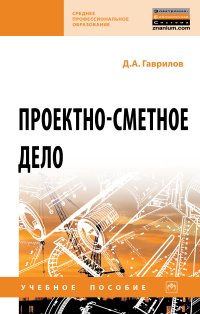 Гаврилов Д. А. Проектно-cметное дело : учебное пособие / Д. А. Гаврилов. – Москва : Альфа – М ; ИНФРА-М, 2023. – 352 с. : ил. — (Среднее профессиональное образование).

Излагаются основы проектно-сметного дела и организации строительного проектирования. Приводятся примеры расчетов и способы составления документов, форм, актов и смет с учетом специфики работ и объектов. Приложения 1—9 содержат формы и образцы необходимой документации.
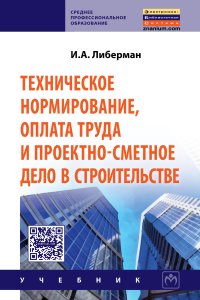 Либерман И. А. Техническое нормирование, оплата труда и проектно-сметное дело в строительстве : учебник / И. А. Либерман. — Москва : ИНФРА-М, 2022. — 400 с. — (Среднее профессиональное образование). 

Рассмотрены основные теоретические, методические и практические положения дисциплины на базе ее учебной программы для среднего профессионального образования. Тем не менее учебник может быть использован студентами других учебных заведений, а также руководителями и специалистами производственно-технических служб заказчиков (инвесторов), строительных и проектных организаций. Для учащихся средних специальных учебных заведений.
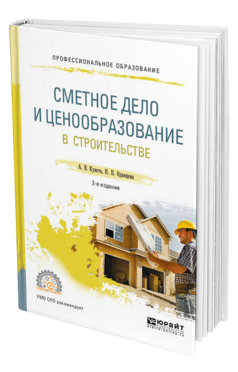 Кукота А. В.  Сметное дело и ценообразование в строительстве : учебное пособие для СПО / А. В. Кукота, Н. П. Одинцова. — 2-е изд., перераб. и доп. — Москва : Издательство Юрайт, 2023. — 201 с. — (Профессиональное образование). 

В учебном пособии рассмотрены основные принципы и особенности ценообразования в строительстве, виды проектно-сметной документации, вопросы методологии определения цены на строительную продукцию, систематизированы действующие правила подсчета объемов строительных работ для составления сметной документации.
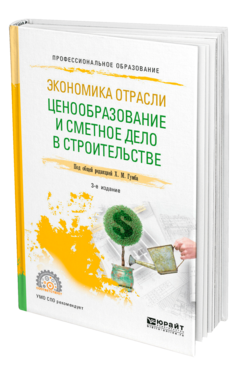 Экономика отрасли: ценообразование и сметное дело в строительстве : учебное пособие для СПО / Х. М. Гумба [и др.] ; под общей редакцией Х. М. Гумба. — 3-е изд., перераб. и доп. — Москва : Издательство Юрайт, 2023. — 372 с. — (Профессиональное образование).

Рассмотрены цели, задачи и методы ценообразования на строительную и проектную продукцию. Представлены основные положения по определению стоимости строительной продукции, методы расчета составляющих стоимости объектов жилищно-гражданского и промышленного назначения. Изложены основы действующей в Российской Федерации системы ценообразования и сметного нормирования в строительстве. Предложена методика определения стоимости проектных работ на основе укрупненных показателей. Особое внимание уделено влиянию договорных отношений на стоимость строительной продукции.